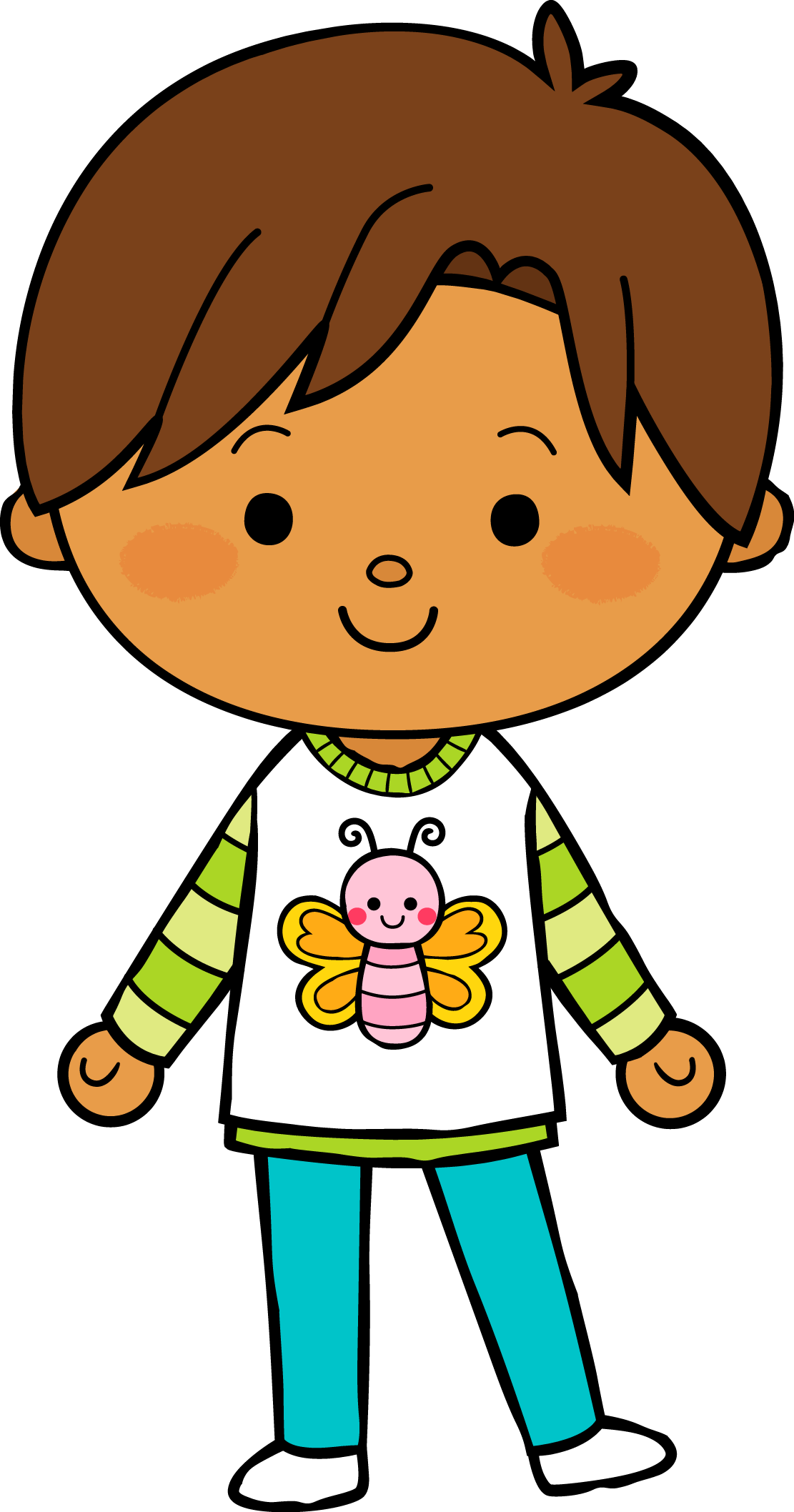 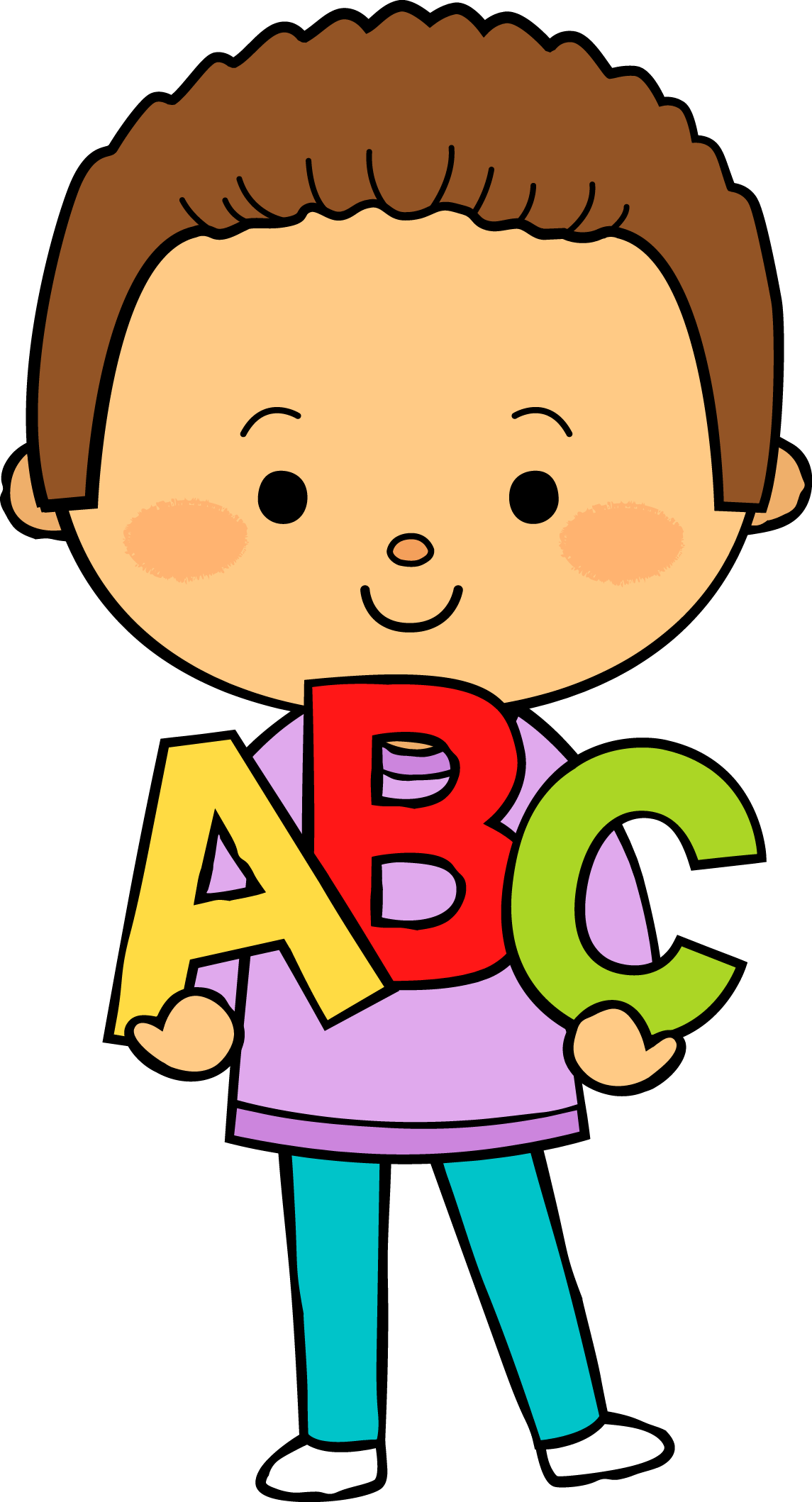 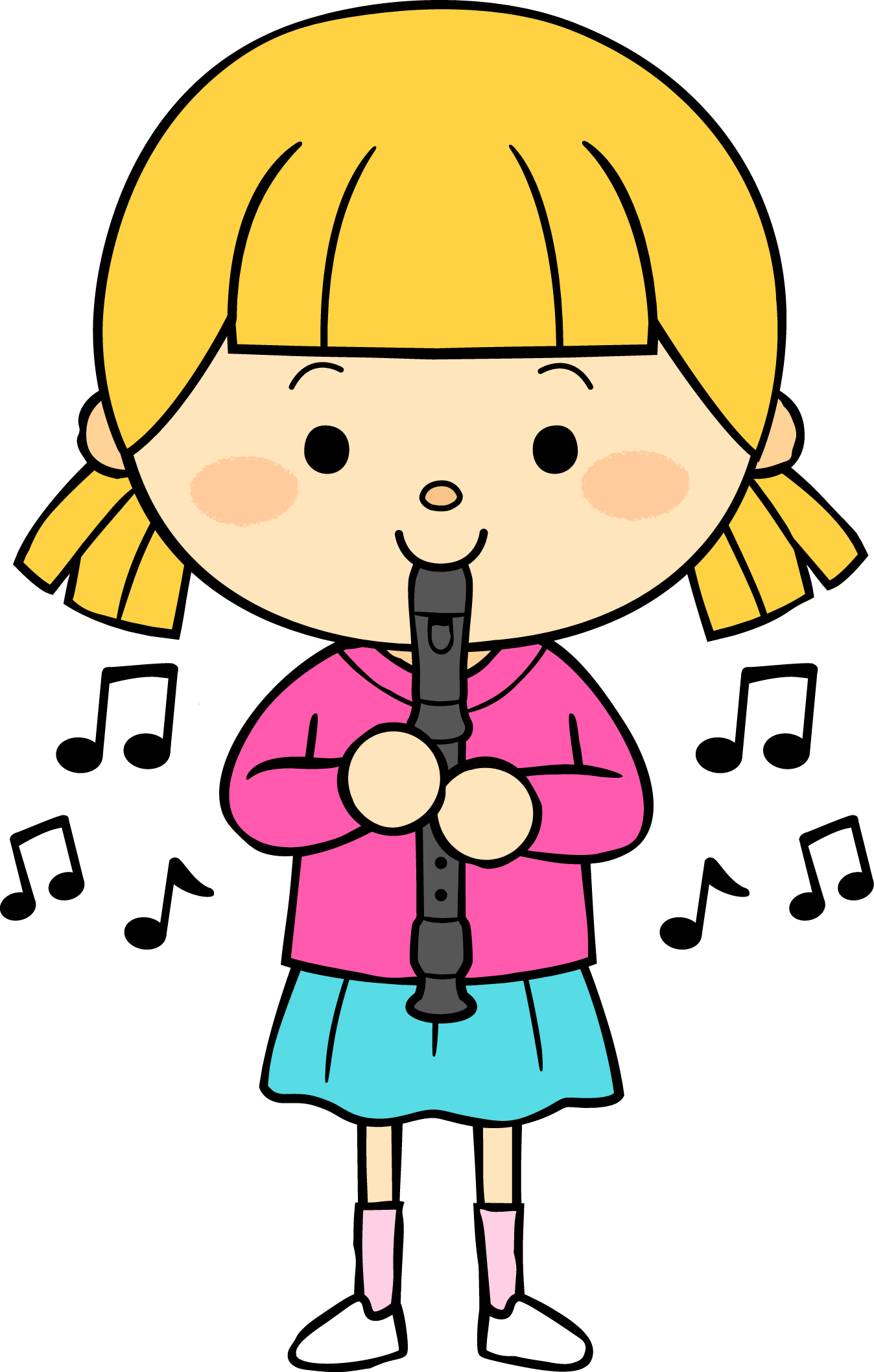 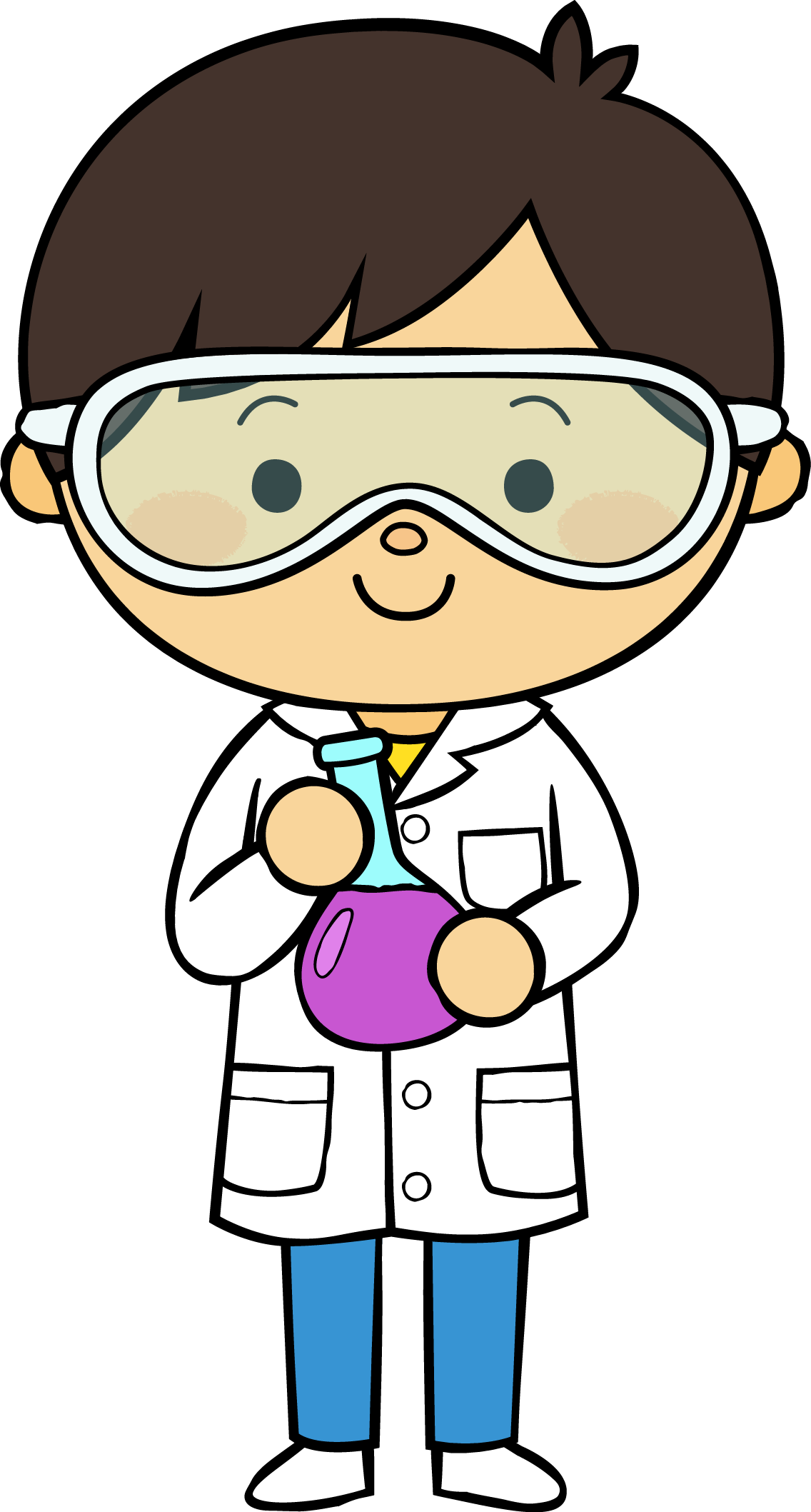 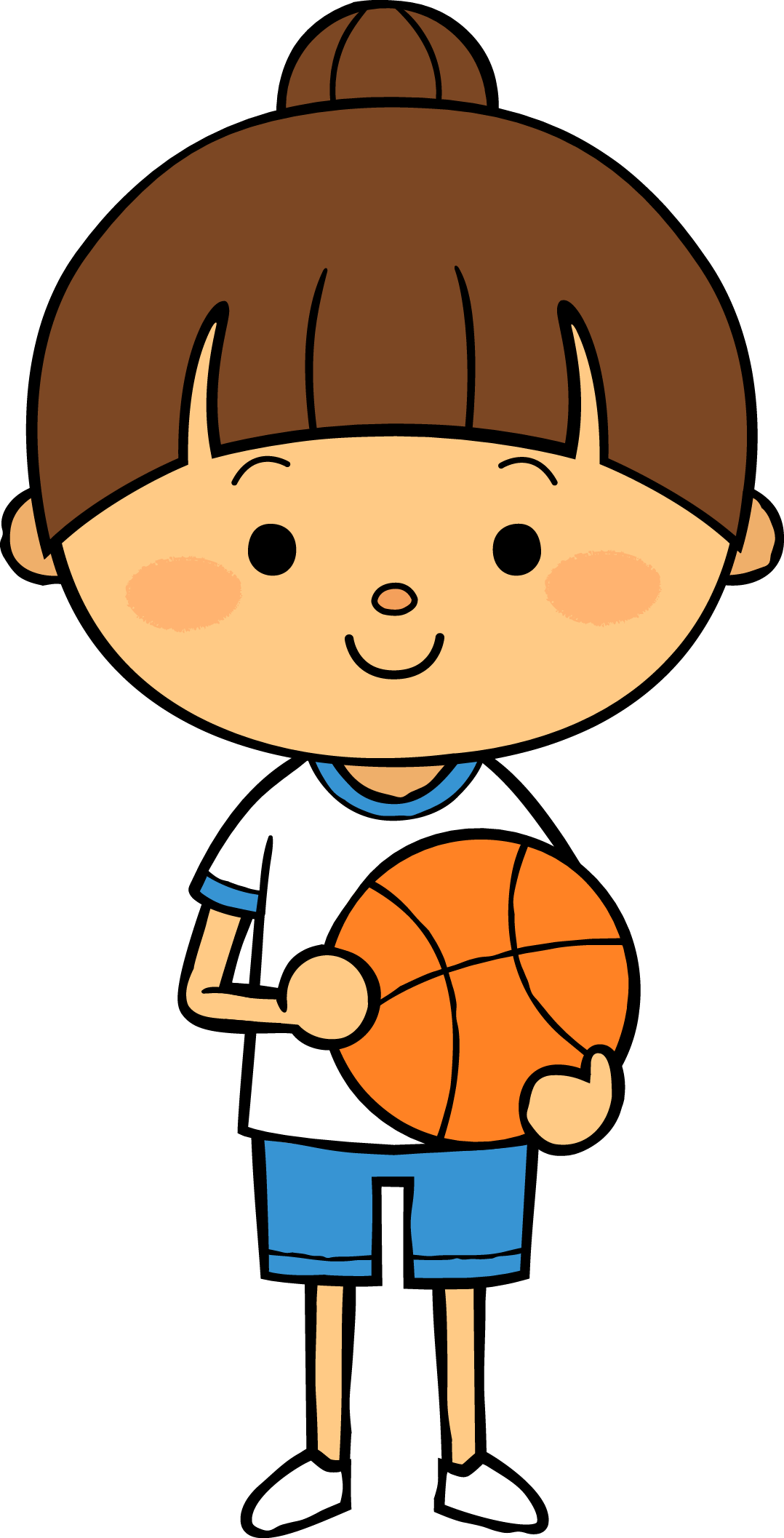 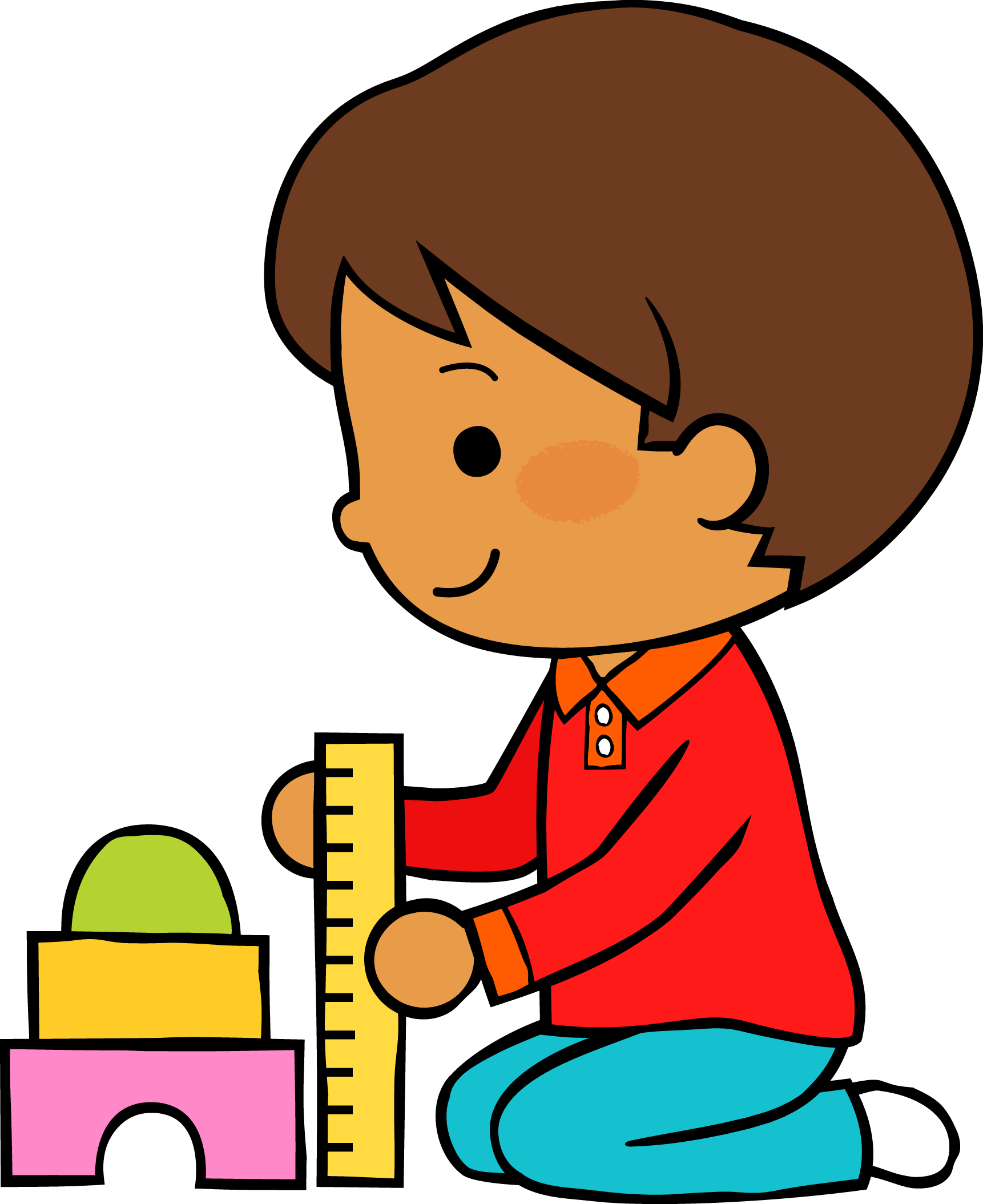 10    Mayo  2021
M
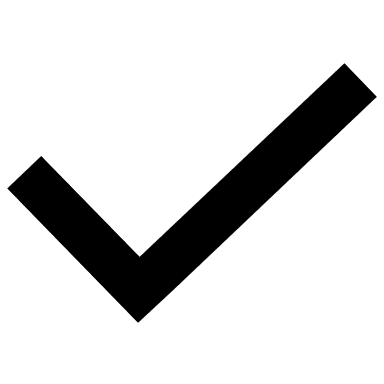 M
J
V
L
Situación de Aprendizaje:       Todos podemos ayudar y Cuento historias con mi cuerpo.
Autoevaluación
Manifestaciones de los alumnos
Aspectos de la planeación didáctica
Campos de formación y/o áreas de desarrollo personal y social a favorecer
Pensamiento 
matemático
Lenguaje y
comunicación
Exploración del mundo natural y social
Educación 
Física
Educación Socioemocional
Artes
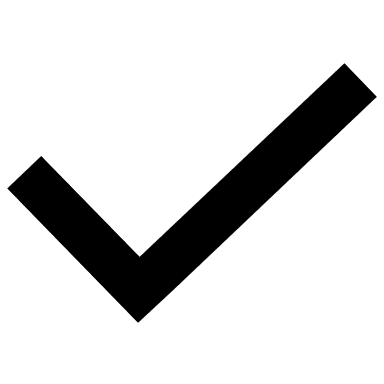 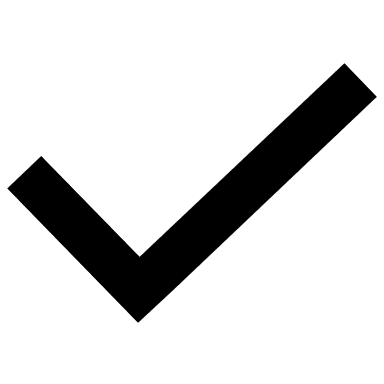 La jornada de trabajo fue:
Exitosa
Buena
Regular
Mala
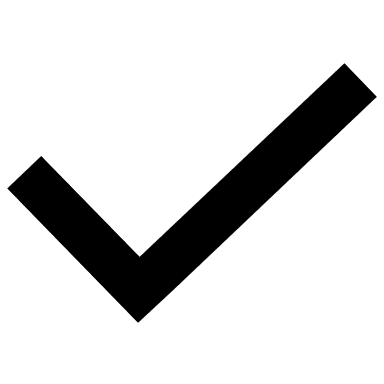 Observaciones
La participación de los padres puede ayudar a mejorar la calidad de los sistemas escolares públicos y los padres participativos pueden brindar un mosaico de oportunidades para que sus hijos tengan éxito en su tránsito por la escuela. 
Machen, Wilson y Notar (2005). 
Durante el día la falta de participación de los padres provocó asilamiento de actividades y el desarrollo de los aprendizajes esperados.
Logro de los aprendizajes esperados 
      Materiales educativos adecuados
       Nivel de complejidad adecuado 
       Organización adecuada
       Tiempo planeado correctamente
       Actividades planeadas conforme a lo planeado
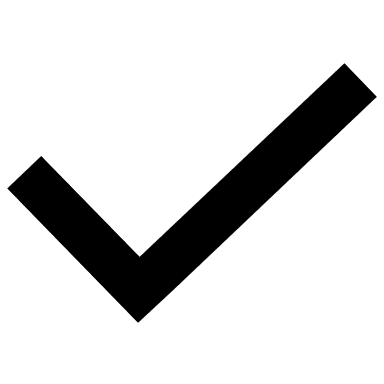 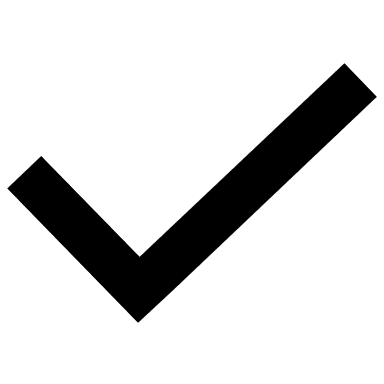 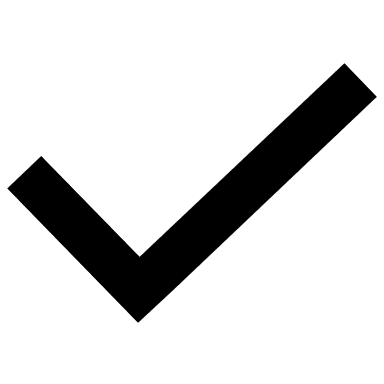 Interés en las actividades
Participación de la manera esperada
Adaptación a la organización establecida
Seguridad y cooperación al realizar las actividades
Todos   Algunos  Pocos   Ninguno
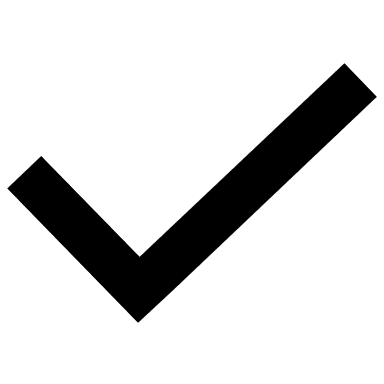 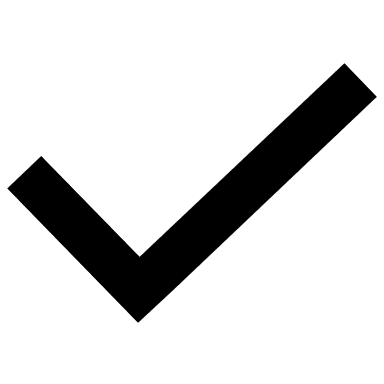 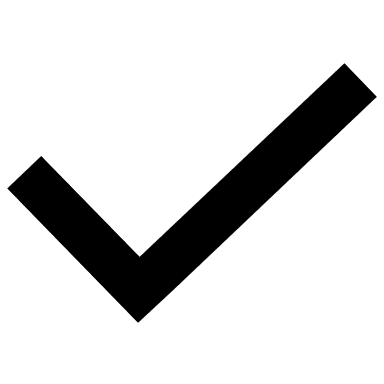 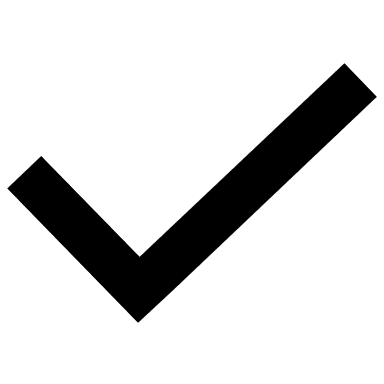 Rescato los conocimientos previos
Identifico y actúa conforme a las necesidades e intereses de los alumnos  
Fomento la participación de todos los alumnos 
Otorgo consignas claras
Intervengo adecuadamente
Fomento la autonomía de los alumnos
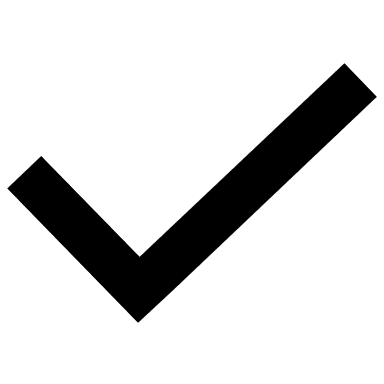 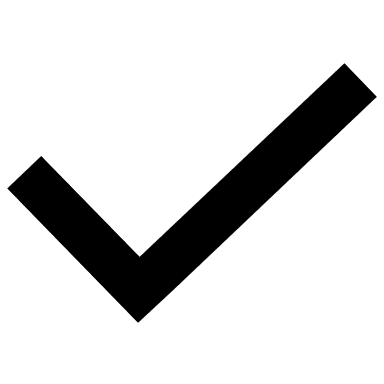 Si            No
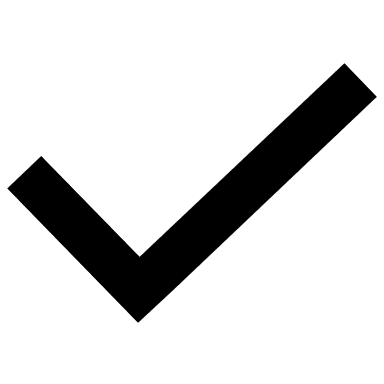 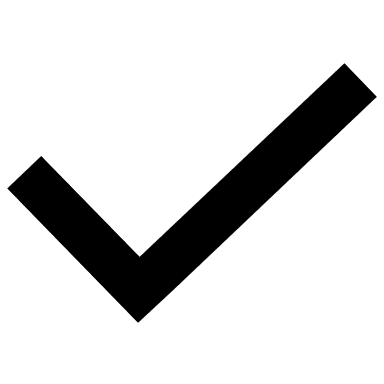 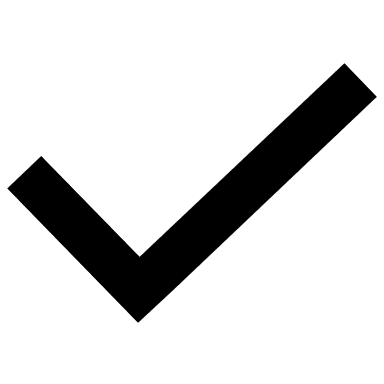 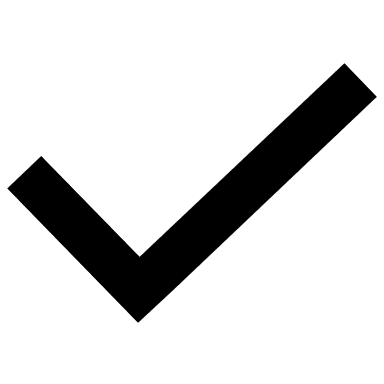 Logros
Dificultades
Presentación exitosa al grupo, por medio de un video explicativo dando a conocer el propósito de la jornada de práctica, los padres de familia fueron muy respetuosos y me recibieron de la mejor manera, así mismo la educadora me brindó la confianza para seguir aprendiendo de ella y trabajando en equipo.
La poca participación de los padres de familia en cuanto a las evidencias fue poca, quizá la fecha festiva fue lo que provocó el aislamiento de actividades, el aprendizaje esperado no se aplicó como esperaba aunque estaba enfocada con el 10 de mayo la participación fue mínima.
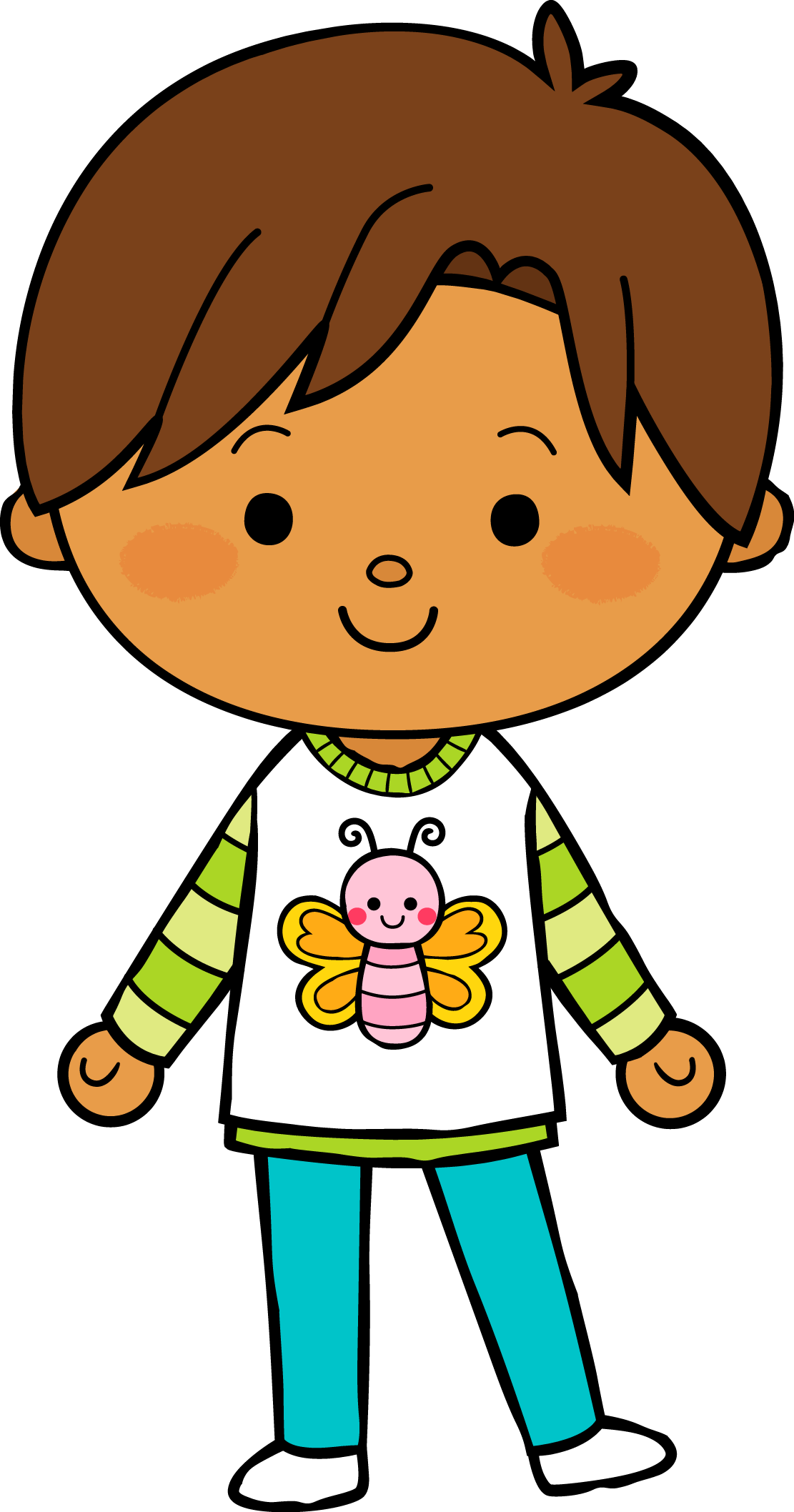 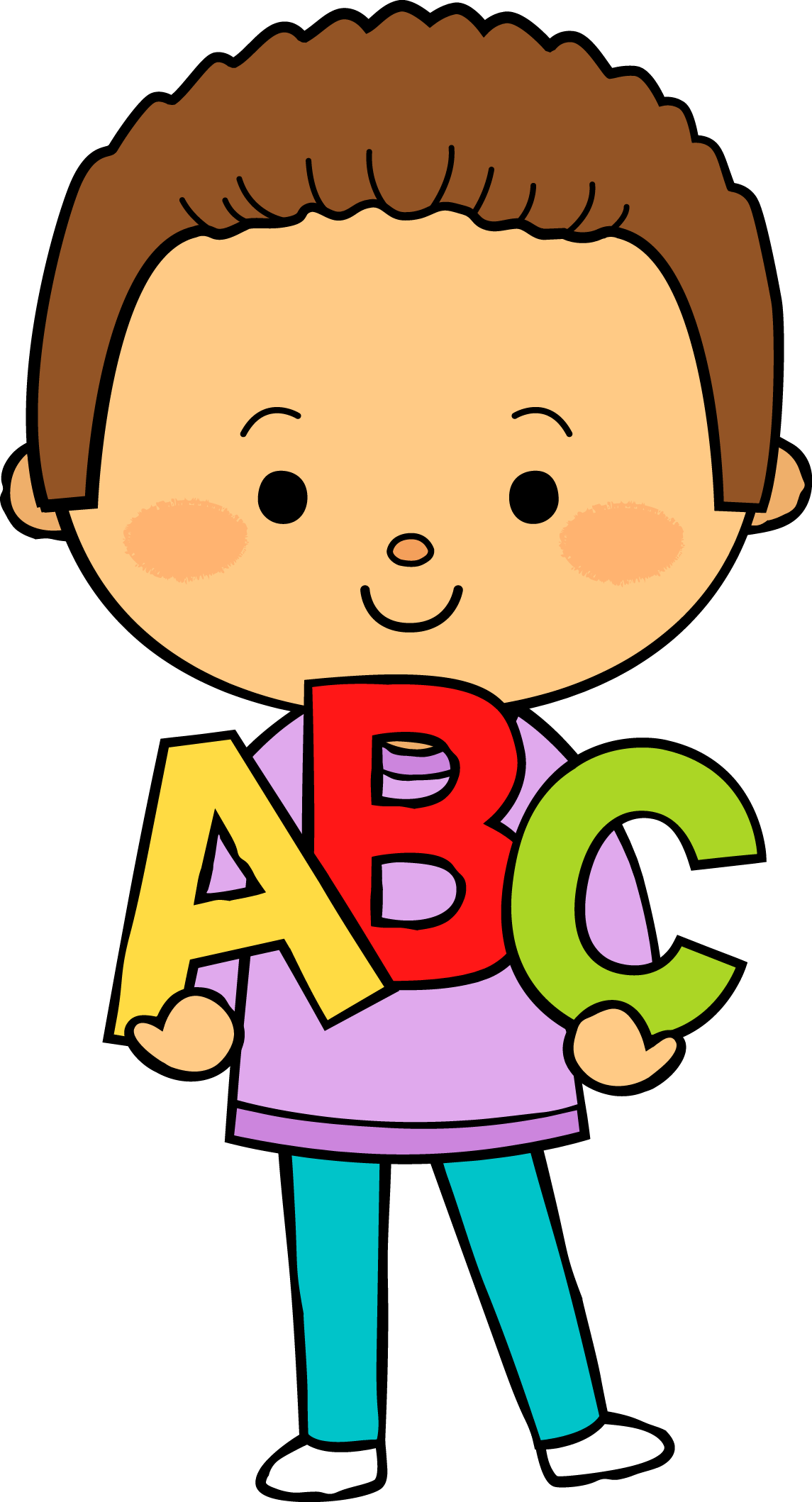 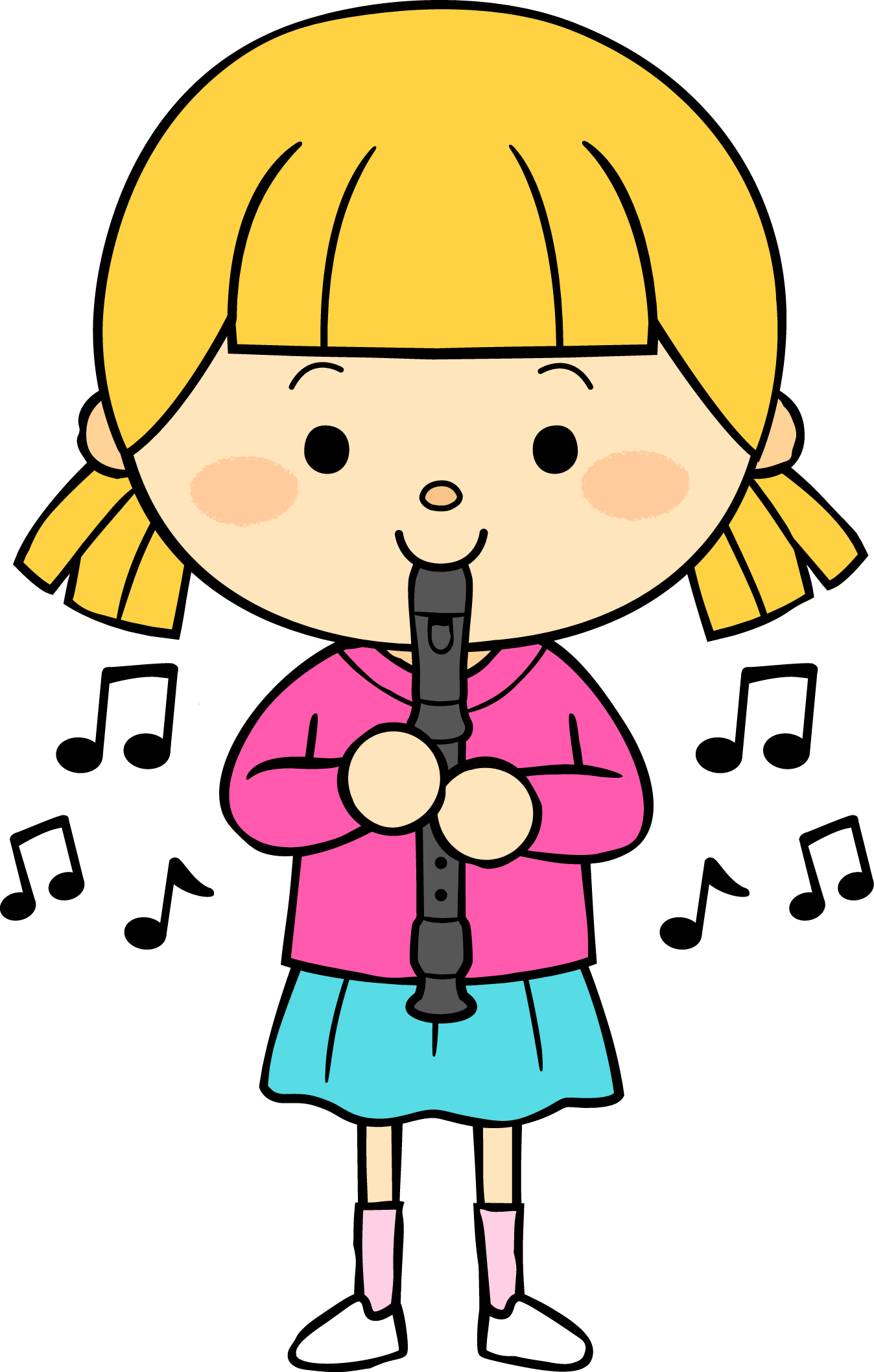 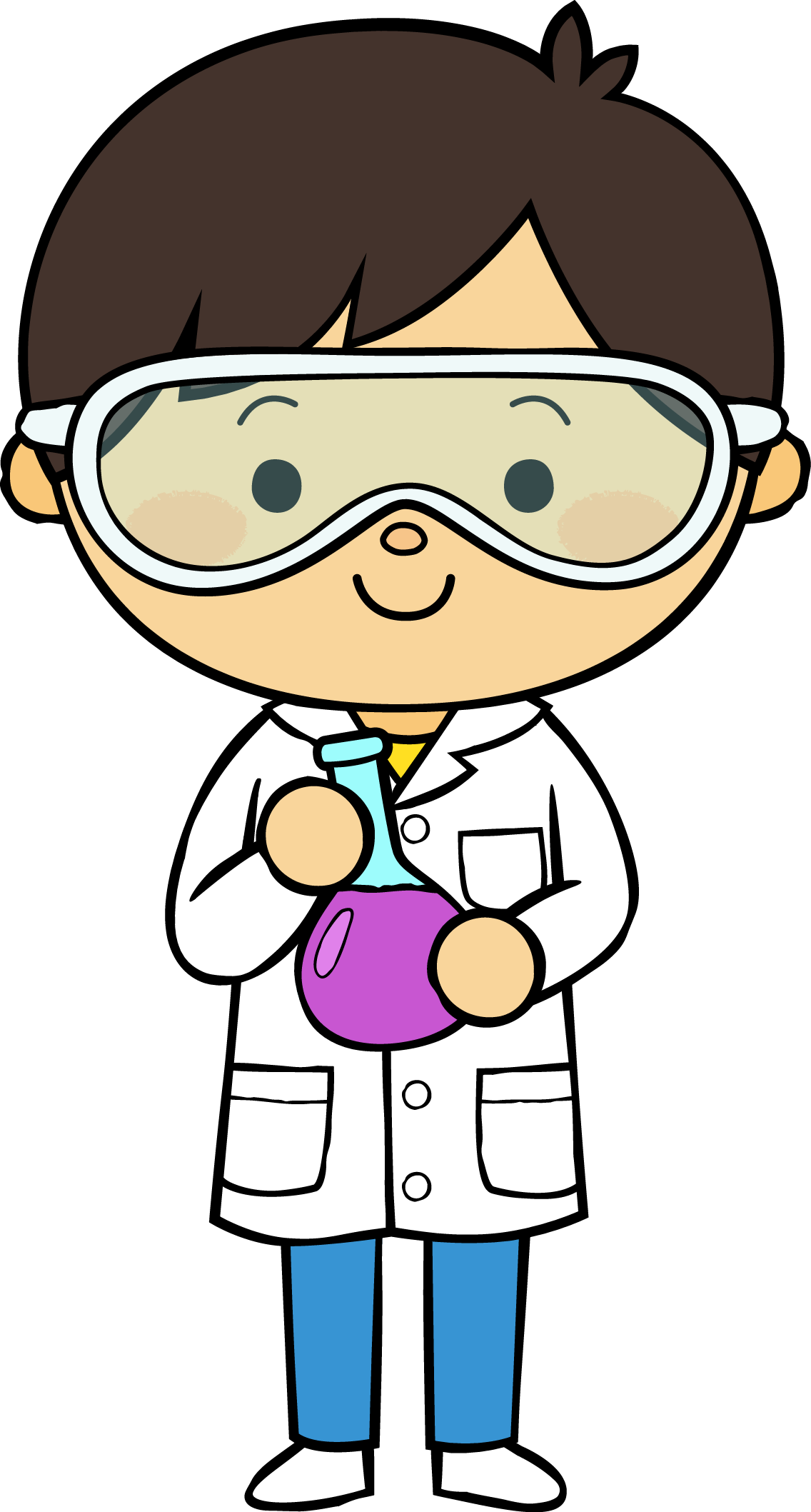 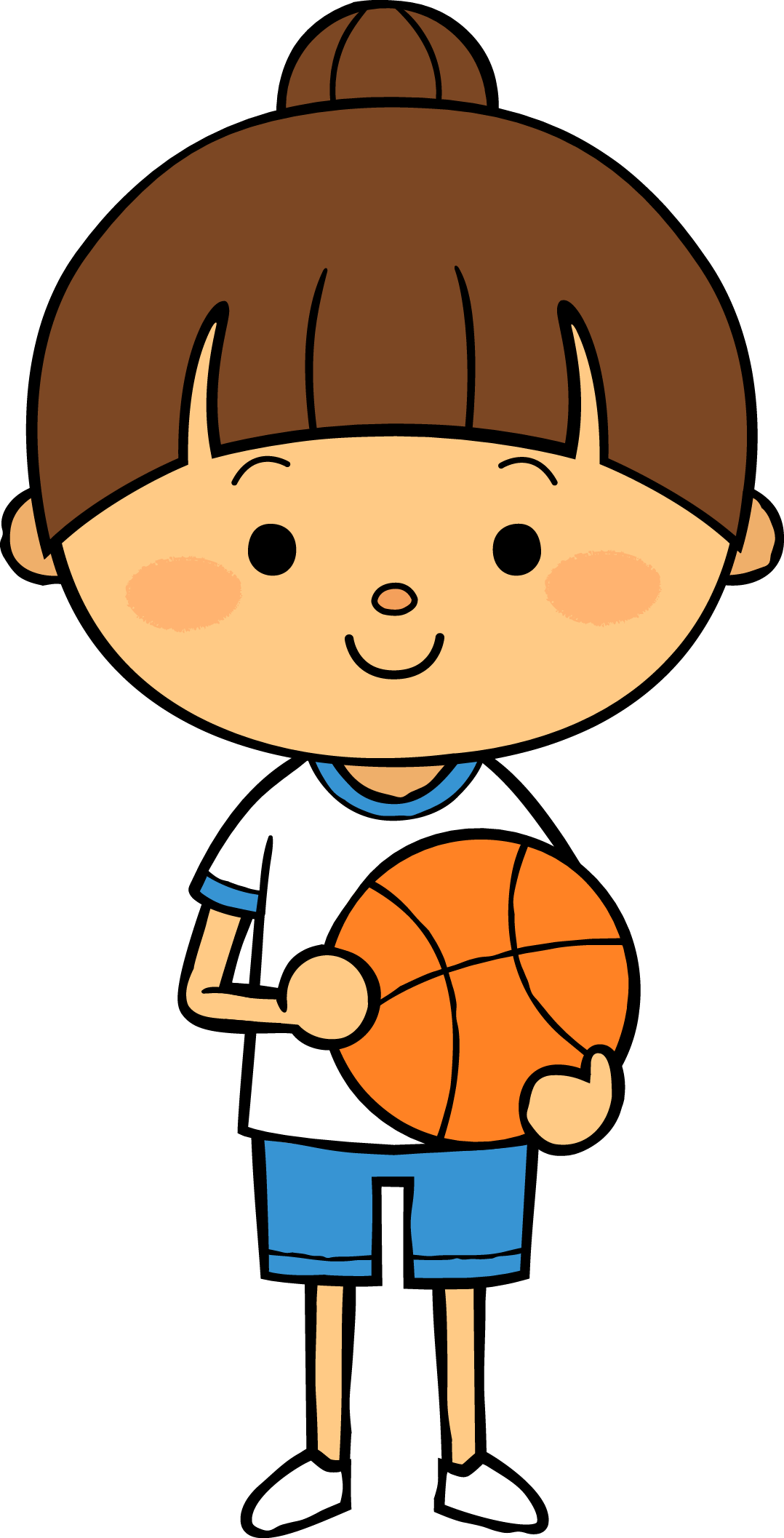 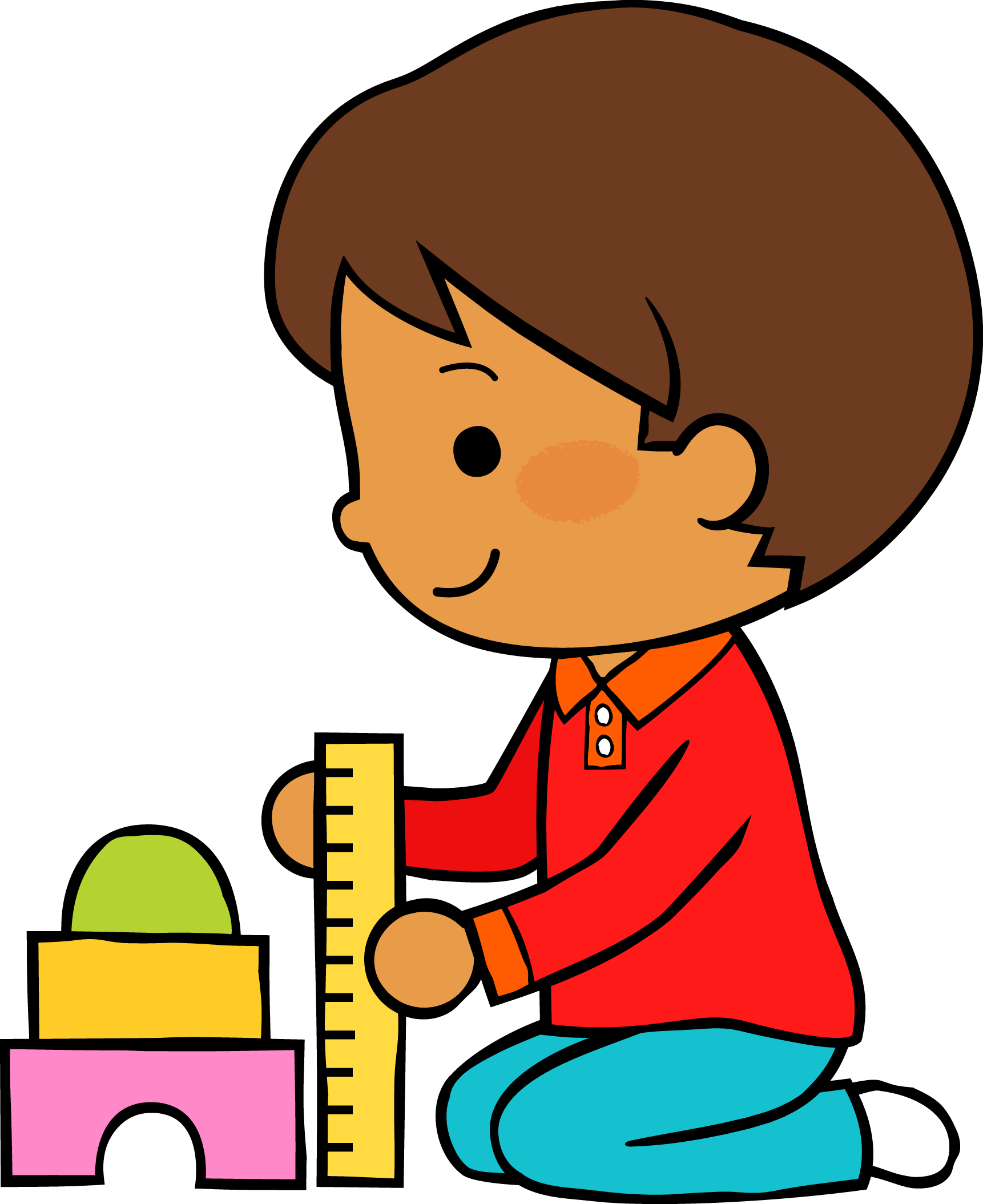 11    Mayo  2021
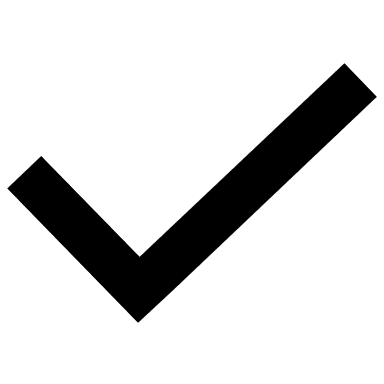 M
M
J
V
L
Situación de Aprendizaje:      Oficios y profesiones y Juego de carreras.
Autoevaluación
Manifestaciones de los alumnos
Aspectos de la planeación didáctica
Campos de formación y/o áreas de desarrollo personal y social a favorecer
Pensamiento 
matemático
Lenguaje y
comunicación
Exploración del mundo natural y social
Educación 
Física
Educación Socioemocional
Artes
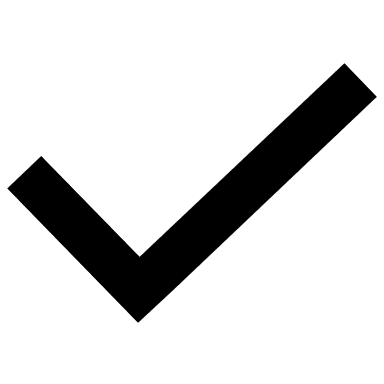 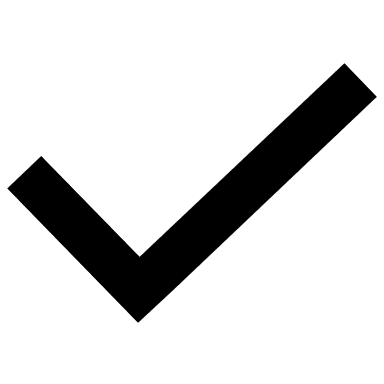 La jornada de trabajo fue:
Exitosa
Buena
Regular
Mala
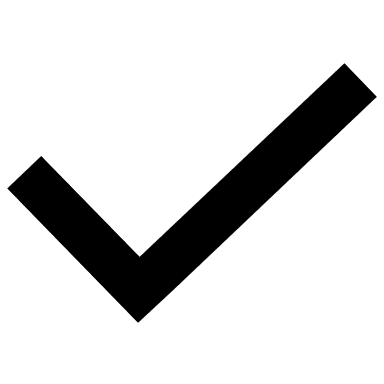 Observaciones
Las consignas tienen un papel fundamental en el proceso de aprendizaje de los alumnos porque orienta el recorrido que se debe realizar para construir el conocimiento. Es una herramienta que permite al docente orientar el proceso cognitivo y desarrollar las estrategias de aprendizaje de los alumnos. 
Dora Riestra (2008)
Logro de los aprendizajes esperados 
      Materiales educativos adecuados
       Nivel de complejidad adecuado 
       Organización adecuada
       Tiempo planeado correctamente
       Actividades planeadas conforme a lo planeado
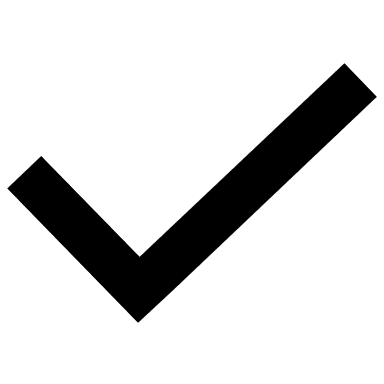 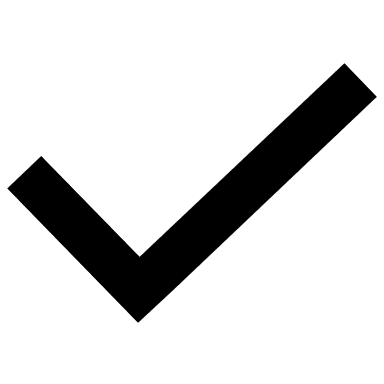 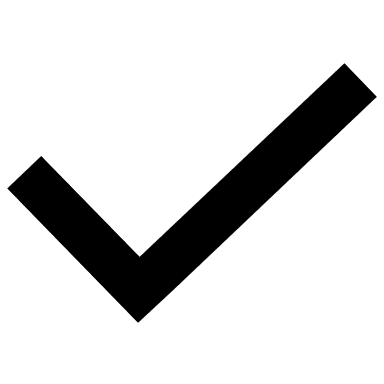 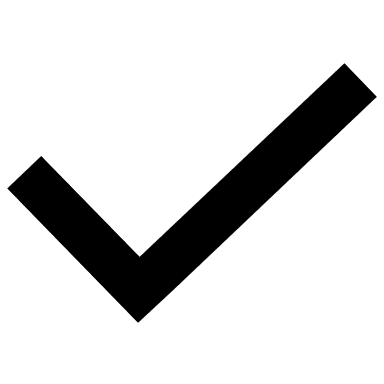 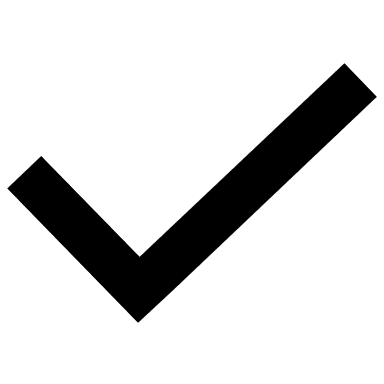 Interés en las actividades
Participación de la manera esperada
Adaptación a la organización establecida
Seguridad y cooperación al realizar las actividades
Todos   Algunos  Pocos   Ninguno
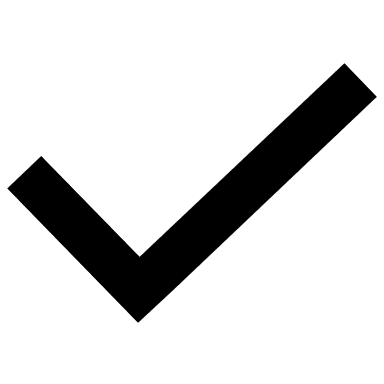 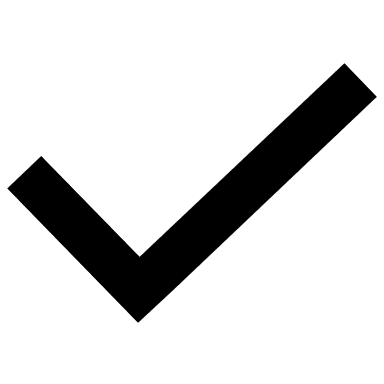 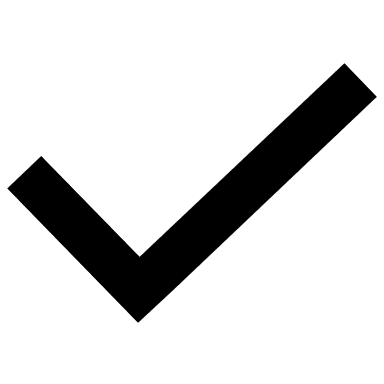 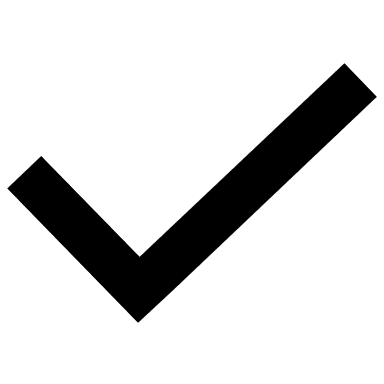 Rescato los conocimientos previos
Identifico y actúa conforme a las necesidades e intereses de los alumnos  
Fomento la participación de todos los alumnos 
Otorgo consignas claras
Intervengo adecuadamente
Fomento la autonomía de los alumnos
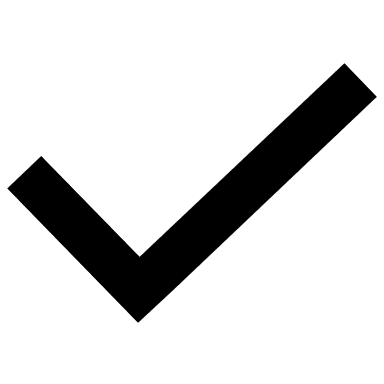 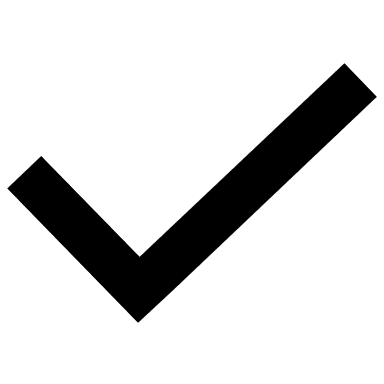 Si            No
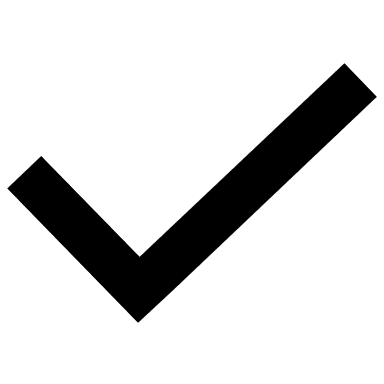 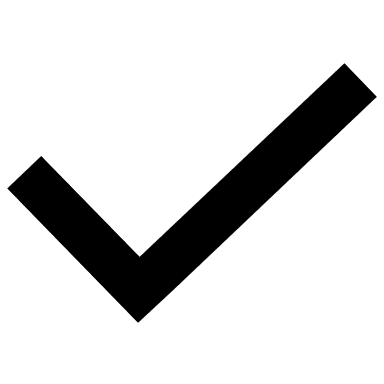 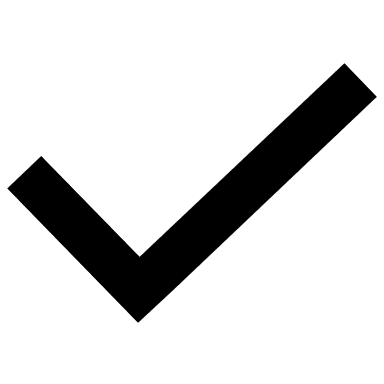 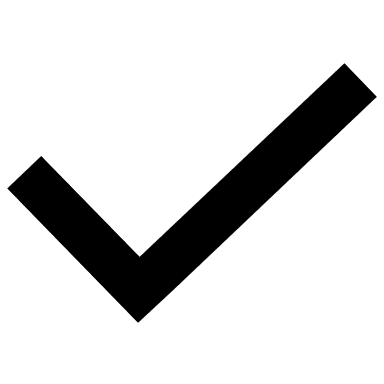 Logros
Dificultades
La participación de los alumnos en las evidencias fue muy buena, de las dos actividades aplicadas la que reaccionaron mejor fue la de los oficios y profesiones, los alumnos se vistieron de la profesión que más les gustó y mandaron un audio diciendo los aportes que la profesión da a la sociedad. Me gustó mucho la forma en que los niños se desenvolvieron y se desarrolló el aprendizaje.
Las consignas dadas en la actividad de pensamiento matemático se dispersaron y fueron contados los alumnos que la realizaron de forma exitosa, considero que la explicación que se dio no fue la suficiente y se perdió el sentido de la actividad.
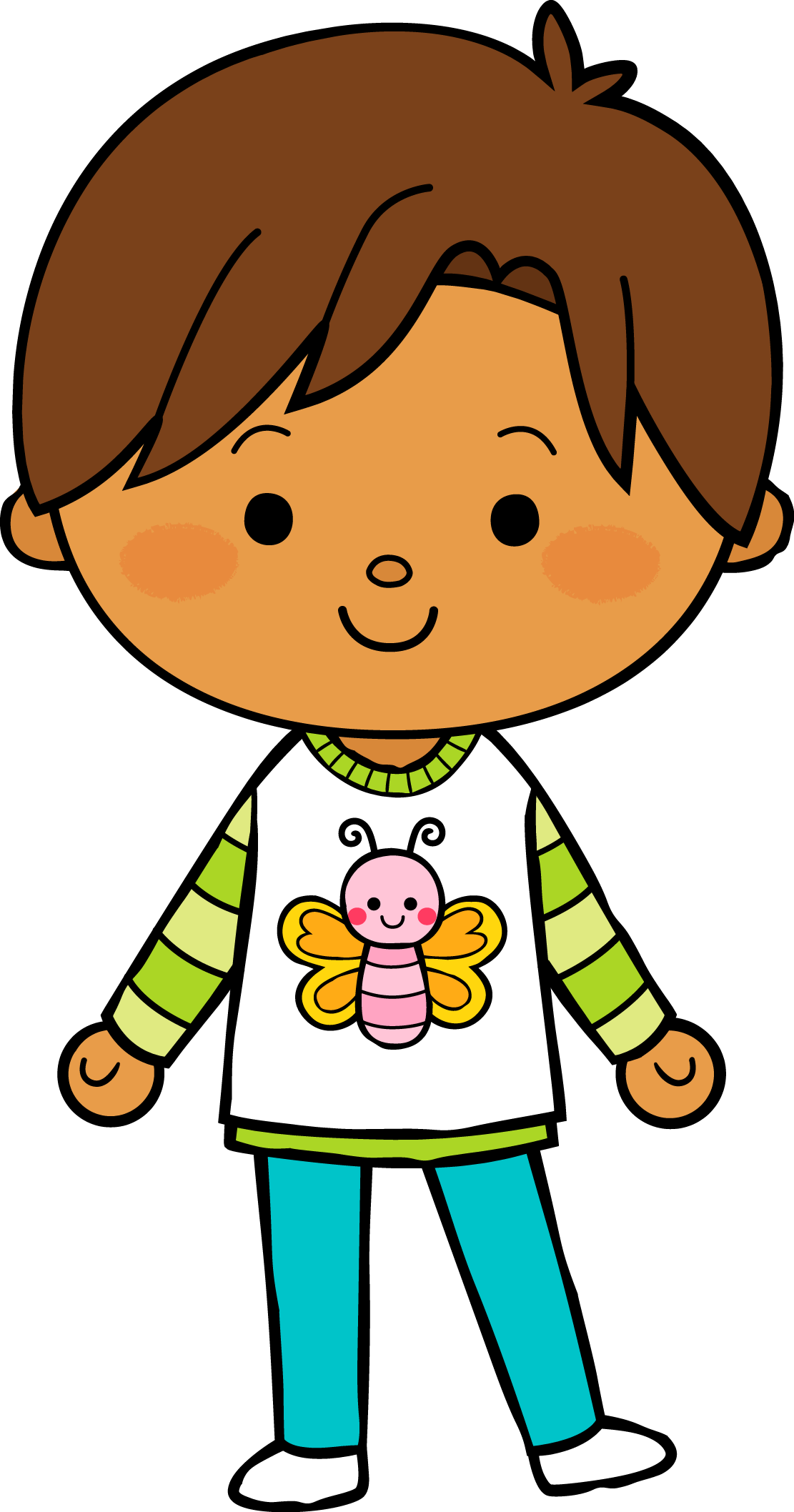 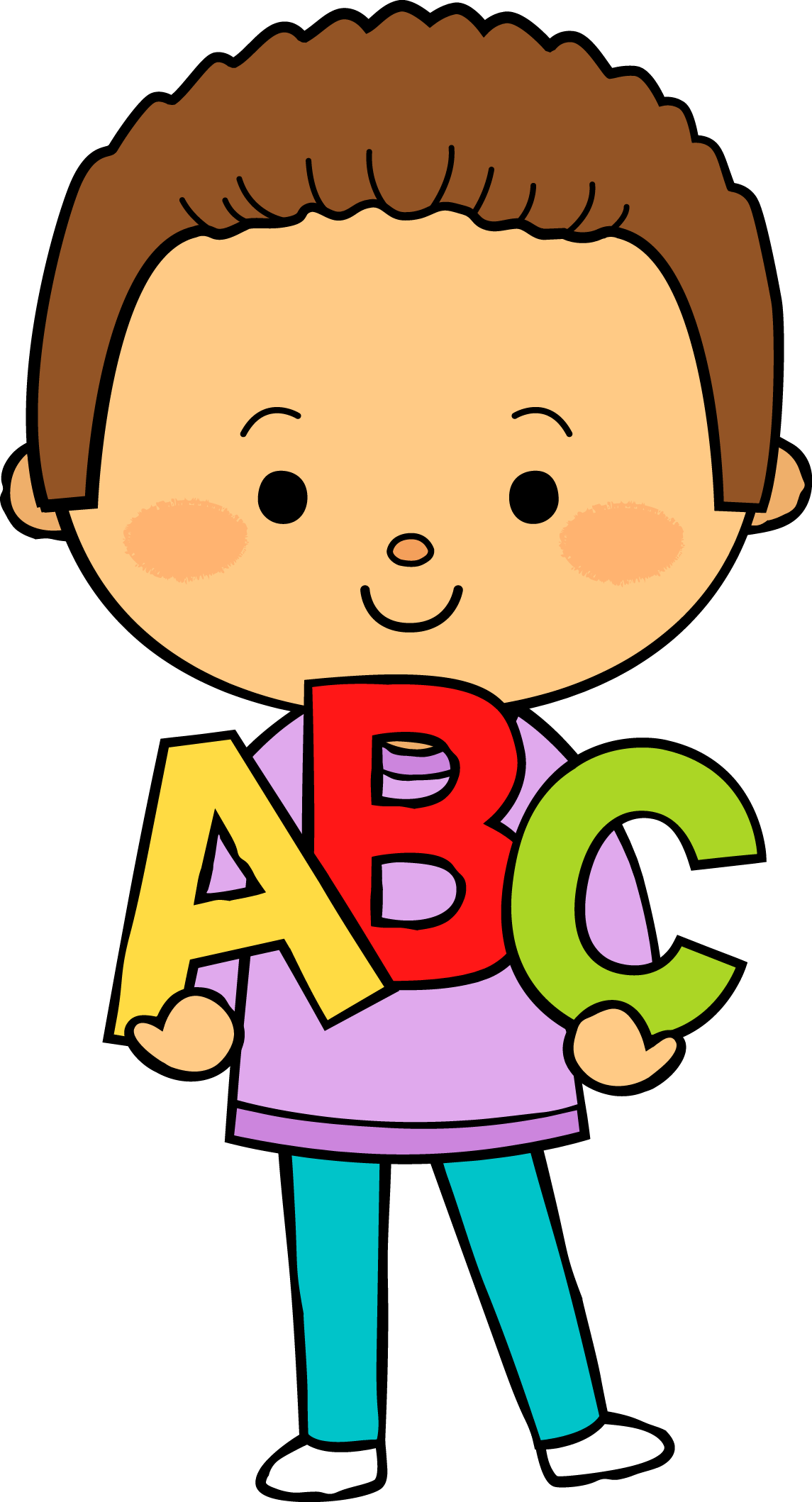 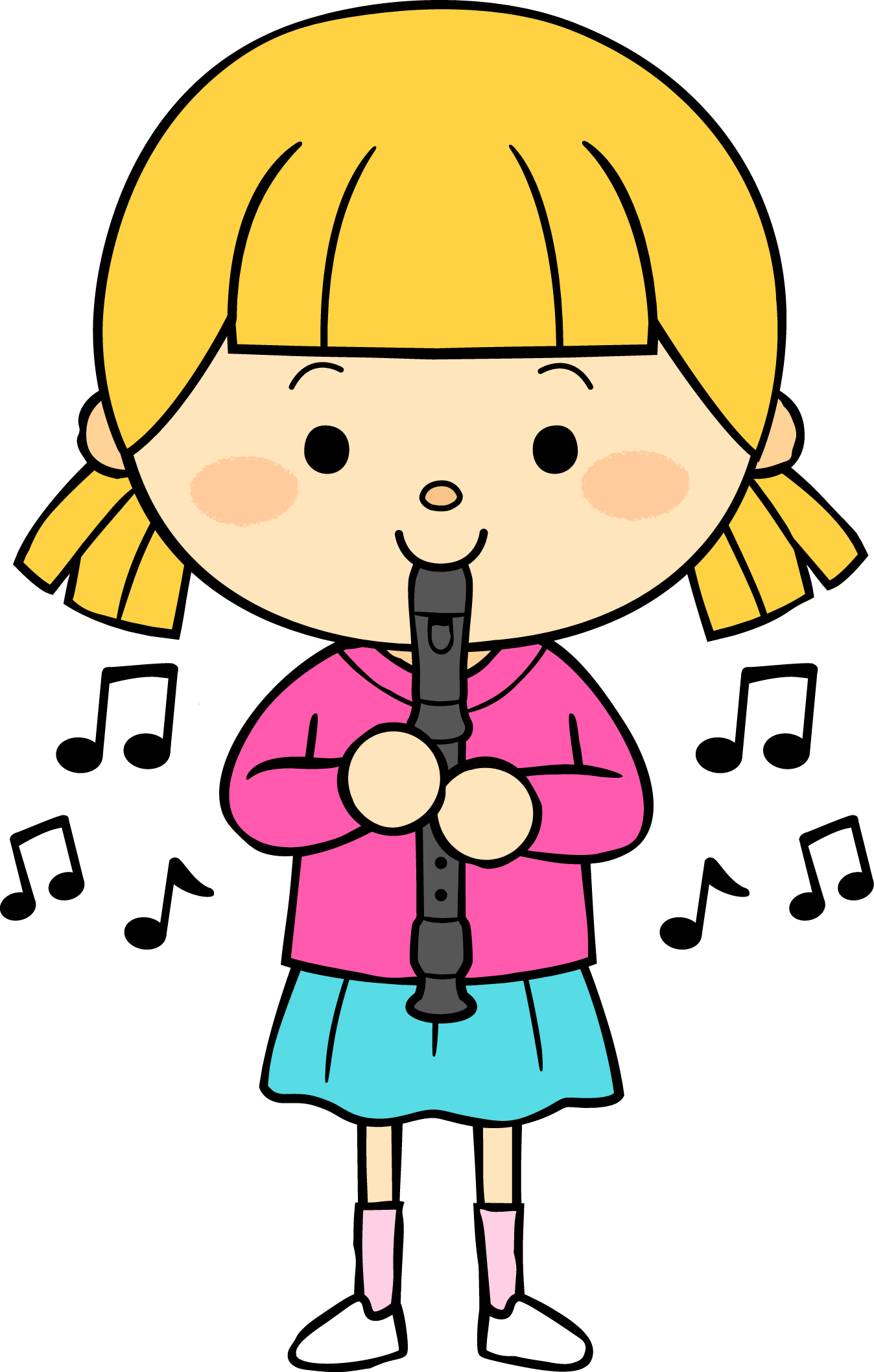 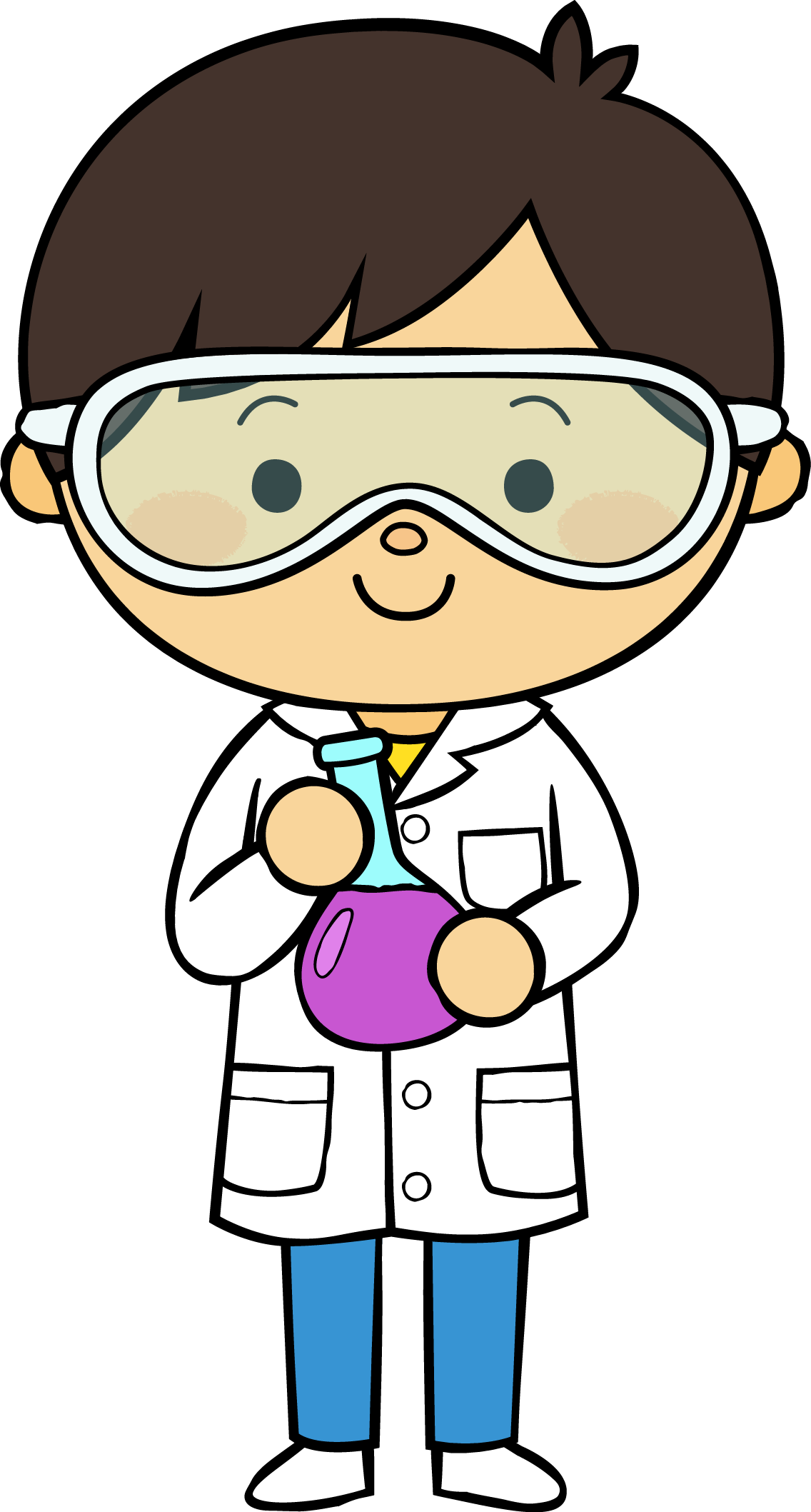 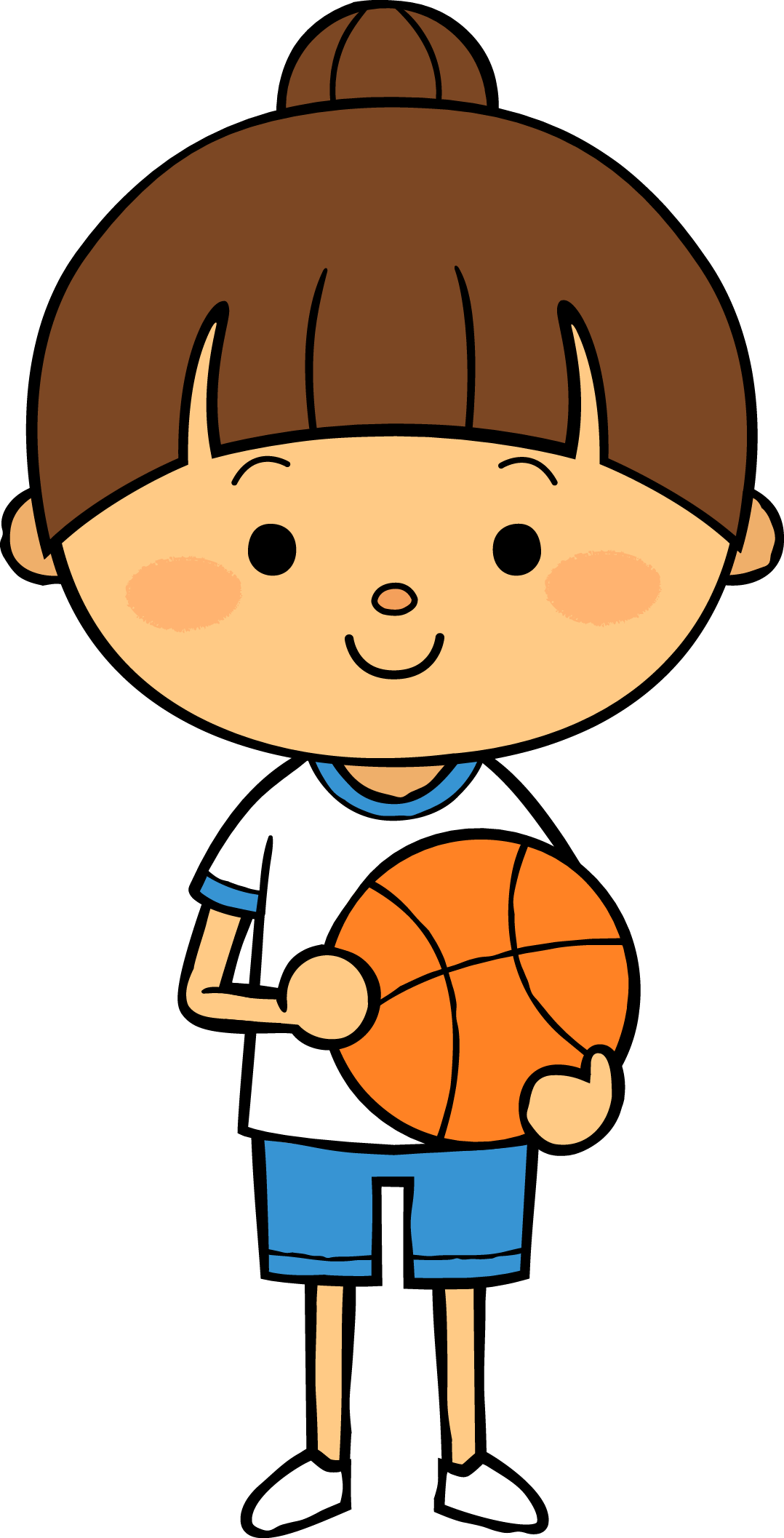 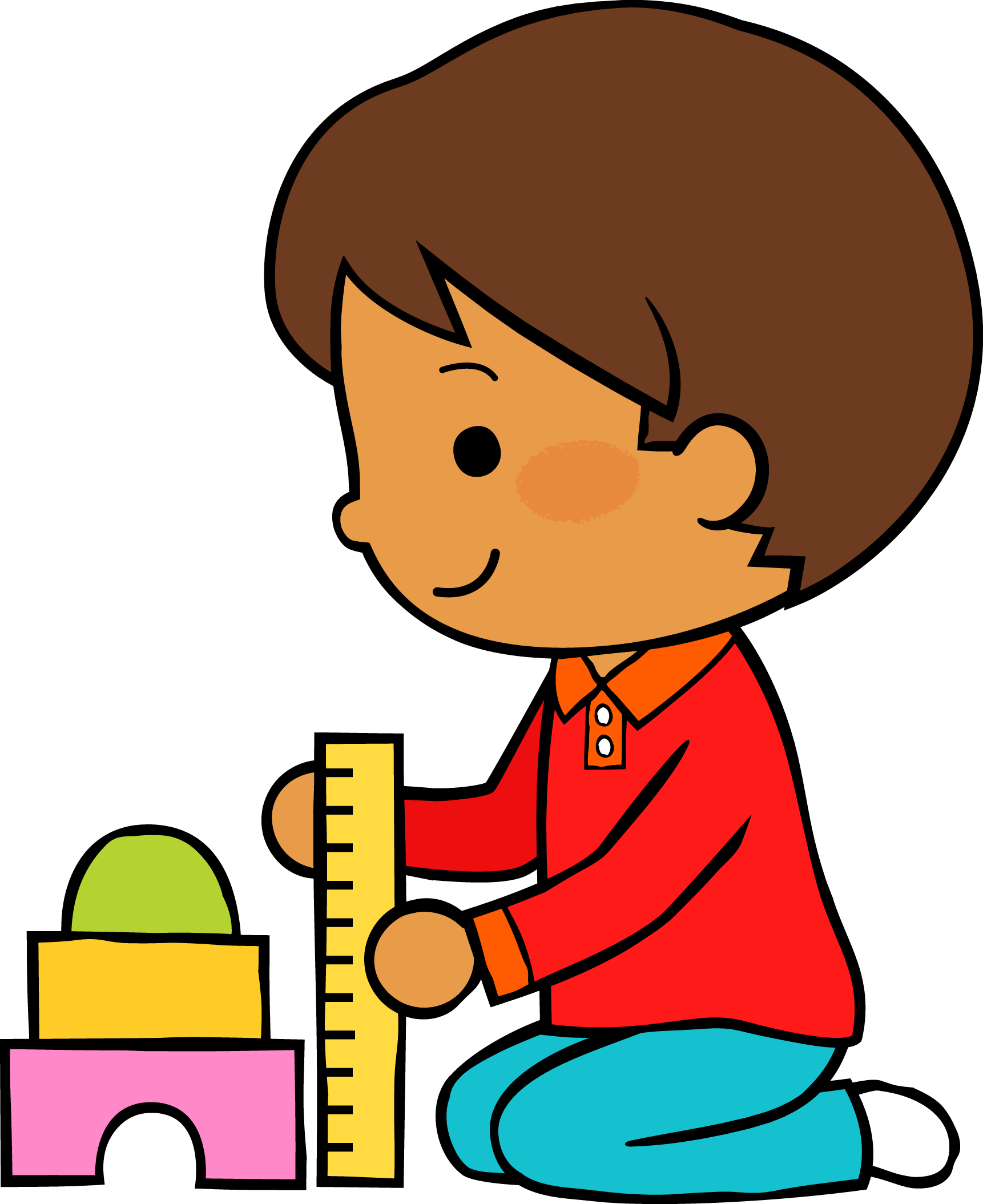 12   Mayo  2021
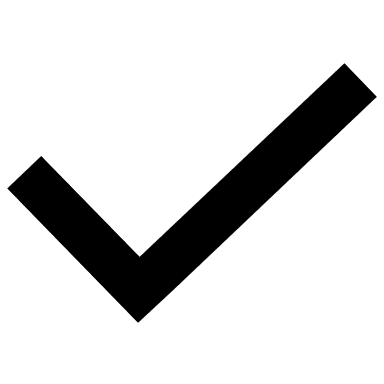 M
M
J
V
L
Situación de Aprendizaje:      Imagina, imaginaba, imaginaré.
Autoevaluación
Manifestaciones de los alumnos
Aspectos de la planeación didáctica
Campos de formación y/o áreas de desarrollo personal y social a favorecer
Pensamiento 
matemático
Lenguaje y
comunicación
Exploración del mundo natural y social
Educación 
Física
Educación Socioemocional
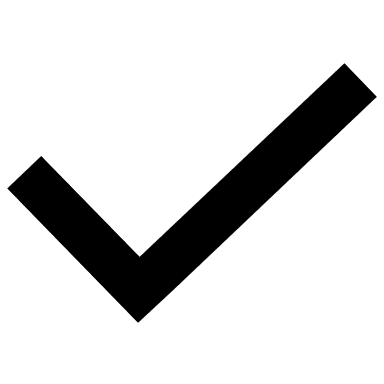 Artes
La jornada de trabajo fue:
Exitosa
Buena
Regular
Mala
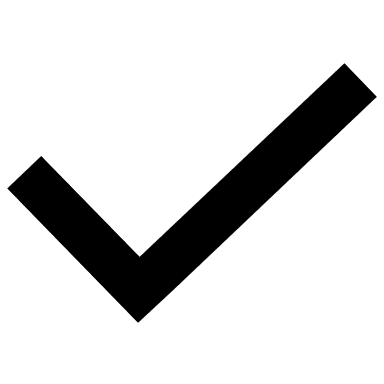 Observaciones
Los niños pequeños necesitan ayuda para aprender habilidades motoras. Deben pasar por varios pasos de desarrollo para aprender a coordinar sus movimientos de modo que puedan correr, lanzar, atrapar y actividades similares eficazmente. Como lo menciona Goodway, J., (2020). El área de educación física  constituye gran parte del desarrollo en los niños, por eso la importancia de la participación de los alumnos en dicha área.
Logro de los aprendizajes esperados 
      Materiales educativos adecuados
       Nivel de complejidad adecuado 
       Organización adecuada
       Tiempo planeado correctamente
       Actividades planeadas conforme a lo planeado
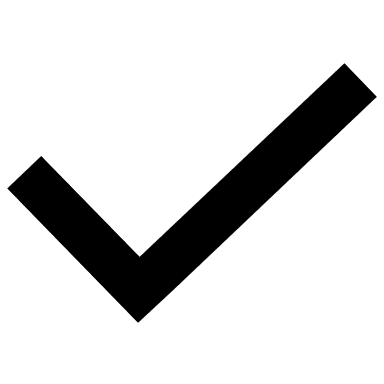 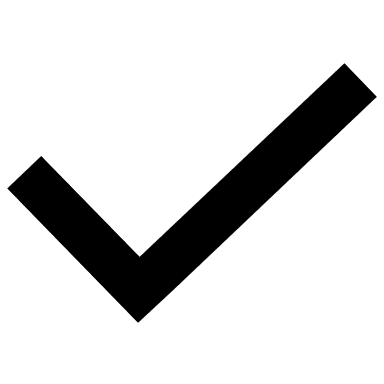 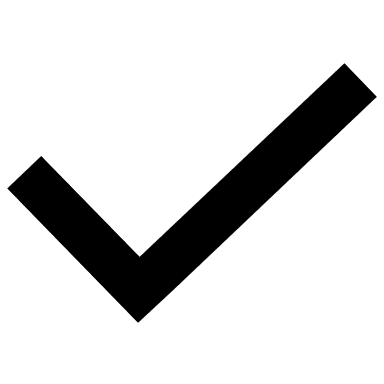 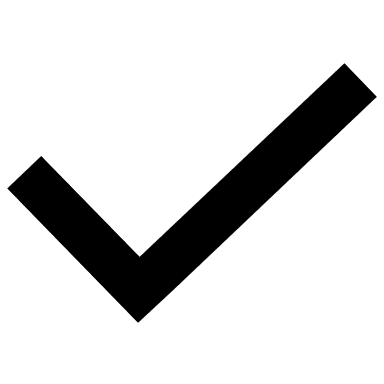 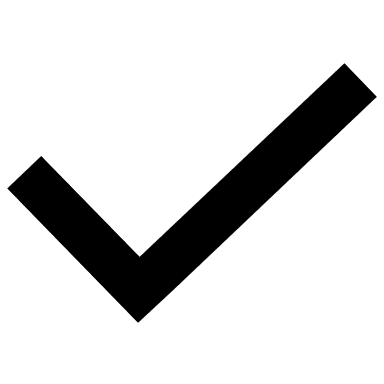 Interés en las actividades
Participación de la manera esperada
Adaptación a la organización establecida
Seguridad y cooperación al realizar las actividades
Todos   Algunos  Pocos   Ninguno
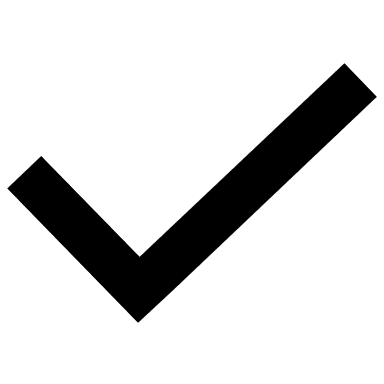 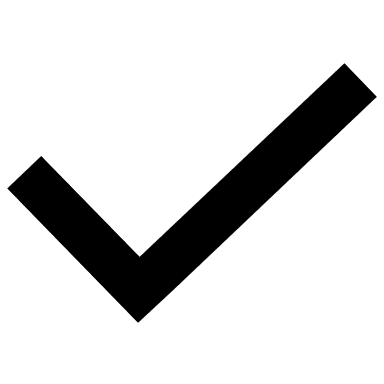 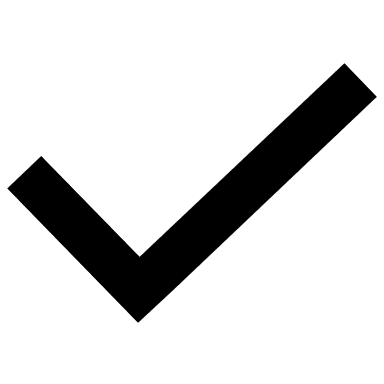 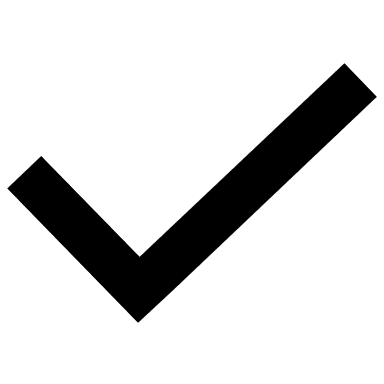 Rescato los conocimientos previos
Identifico y actúa conforme a las necesidades e intereses de los alumnos  
Fomento la participación de todos los alumnos 
Otorgo consignas claras
Intervengo adecuadamente
Fomento la autonomía de los alumnos
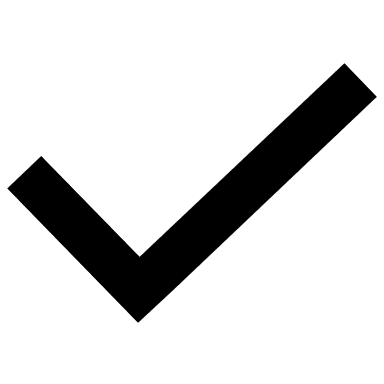 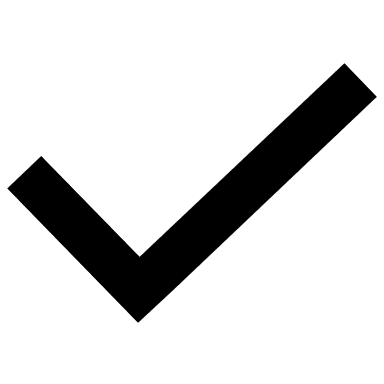 Si            No
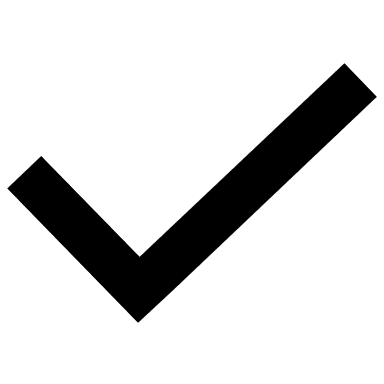 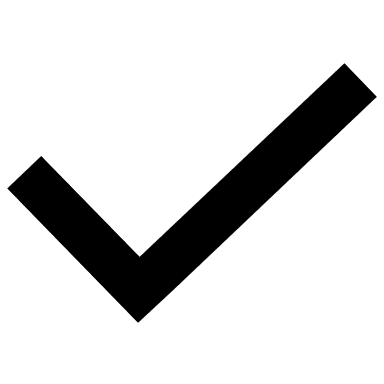 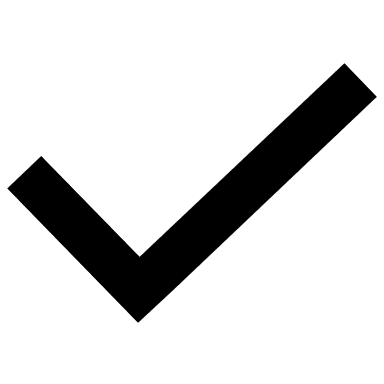 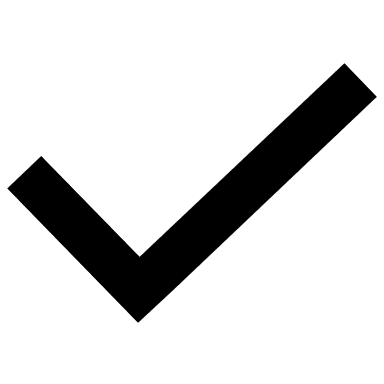 Logros
Dificultades
Los niños participaron en la actividad de lenguaje de forma buena, se cumplió con el logro del aprendizaje al relacionar cada una de las imágenes que encontraron en revistas  con el fin de crear una historia, aunque las imágenes no eran similares, la transversalidad que hicieron fue muy creativa y se aprovechó más la actividad al momento de escribir la historia con ayuda de su cuidador.
La participación en la clase de Educación Física fue muy poca, las evidencias que se mandaron fueron muy pocas, considero que los padres de familia no saben la importancia que tiene dicha área en el desarrollo de los alumnos como parte primordial en el proceso de enseñanza en todos los ámbitos de los niños.
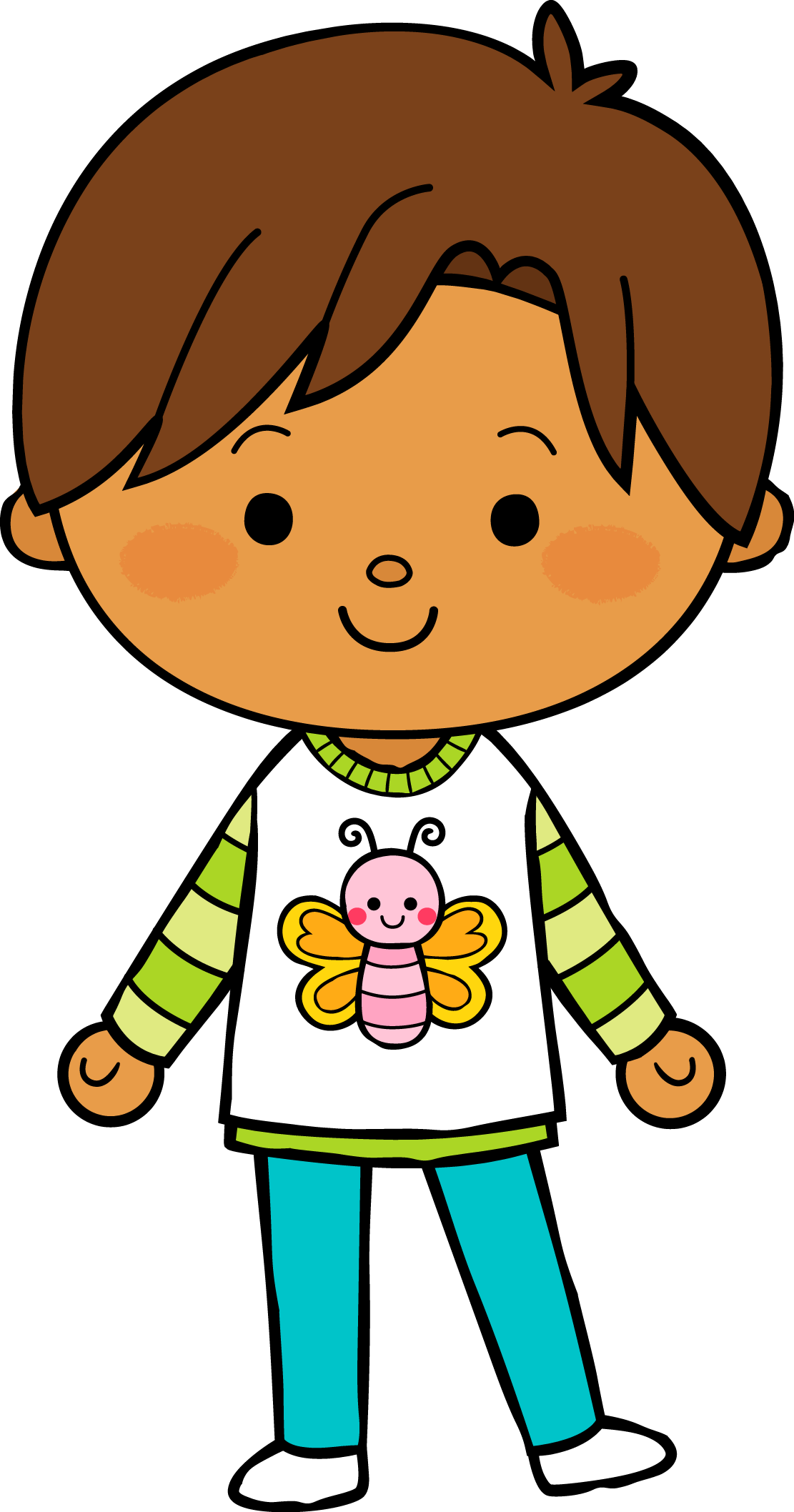 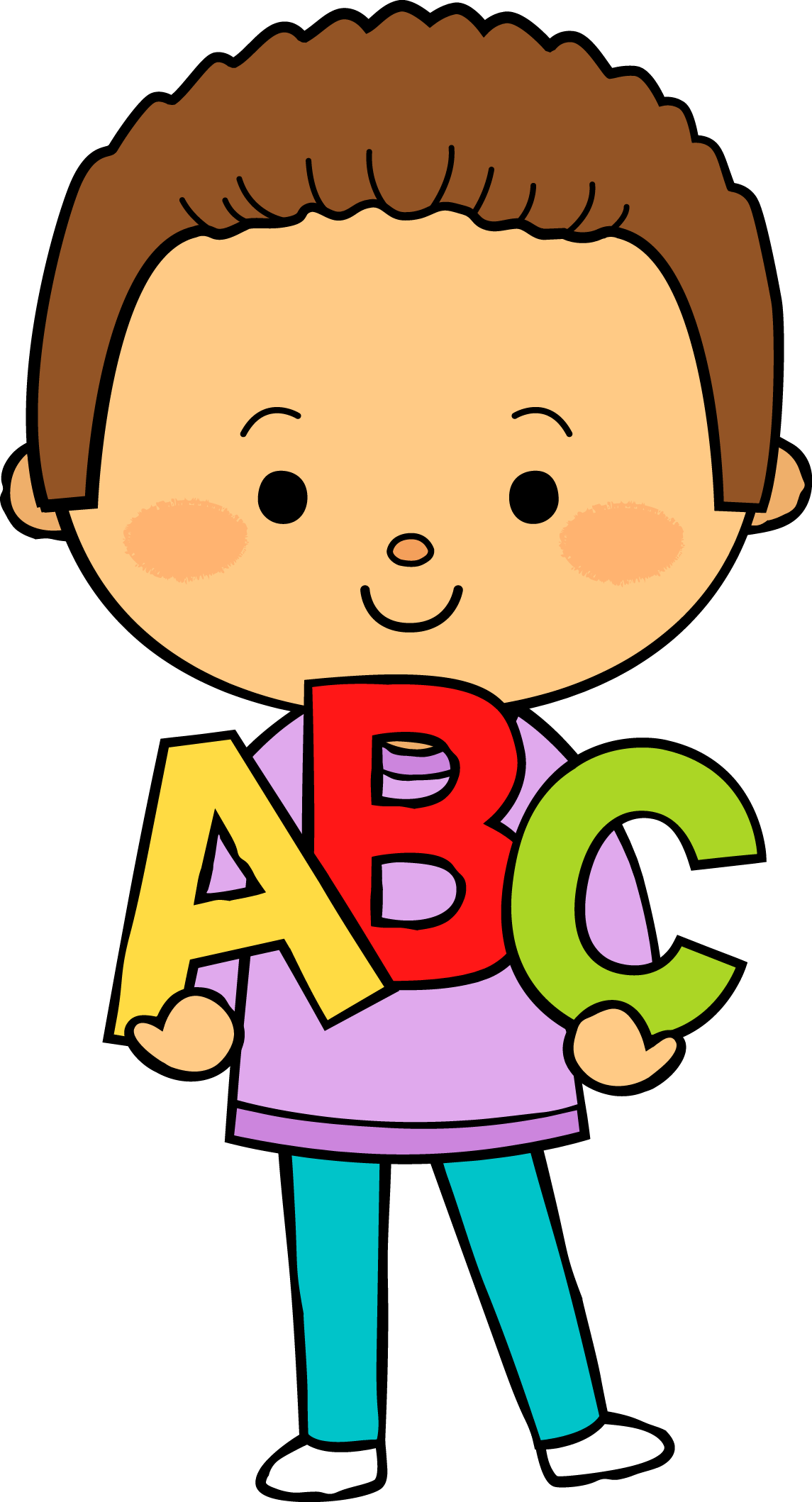 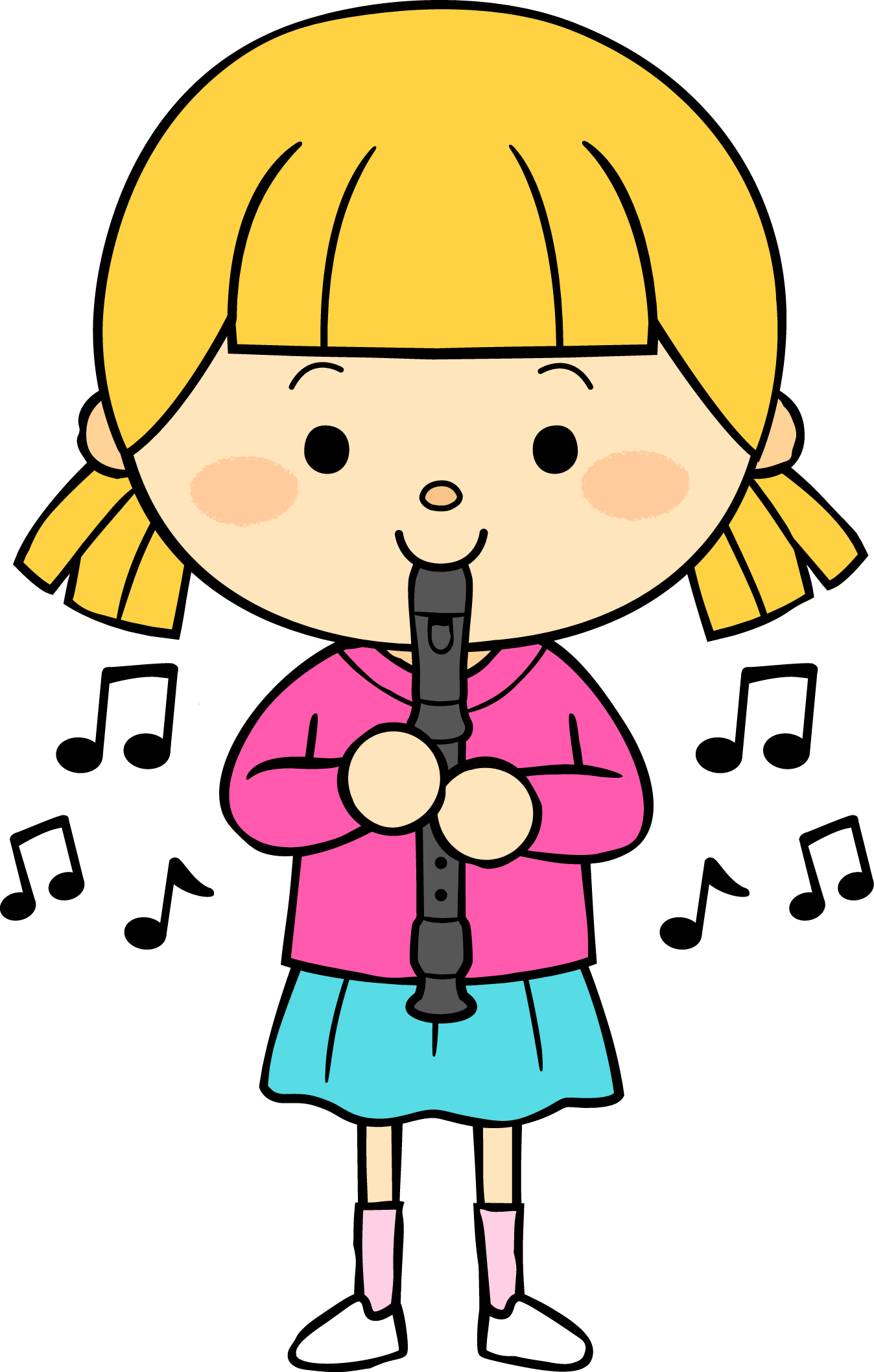 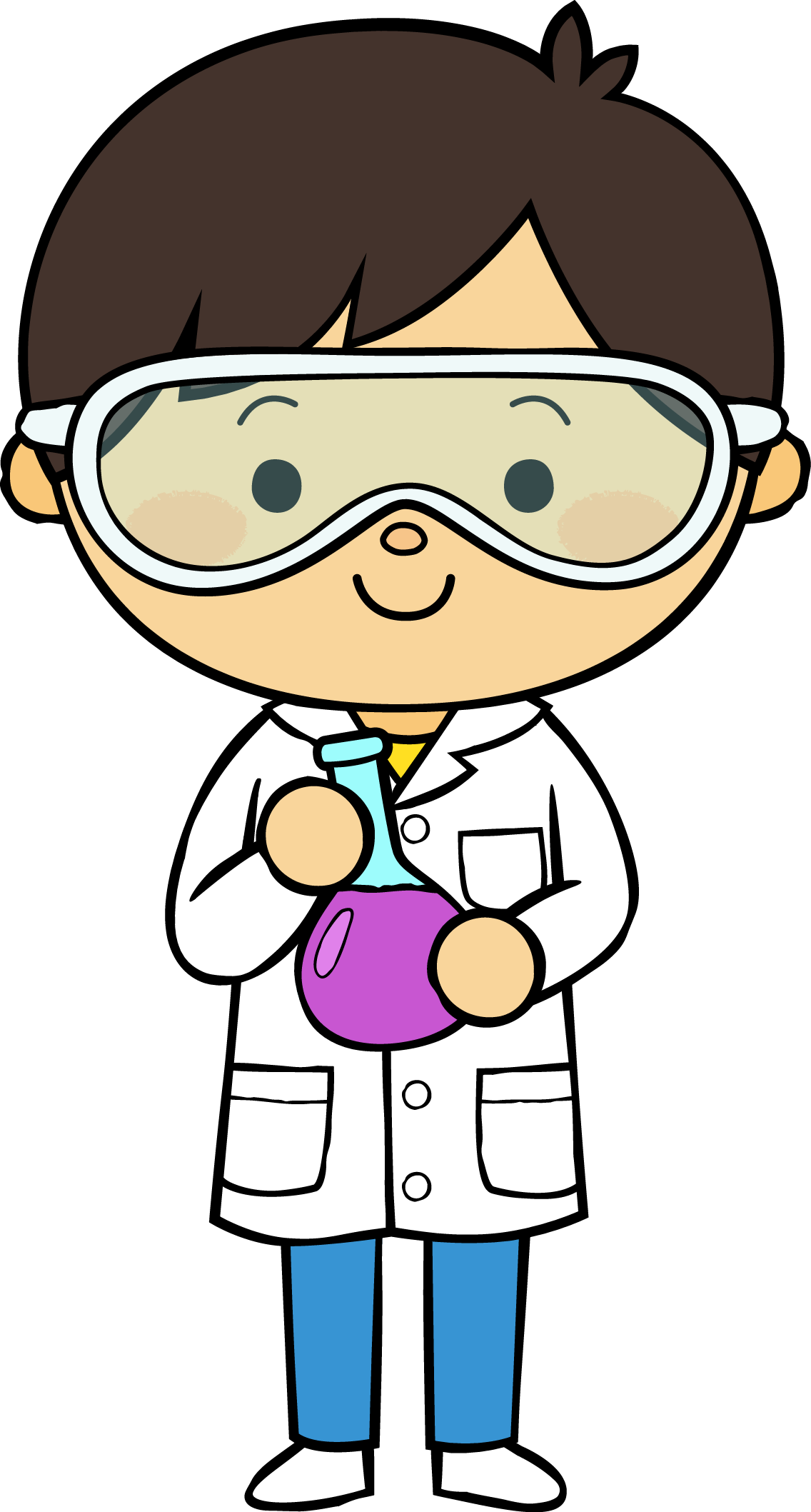 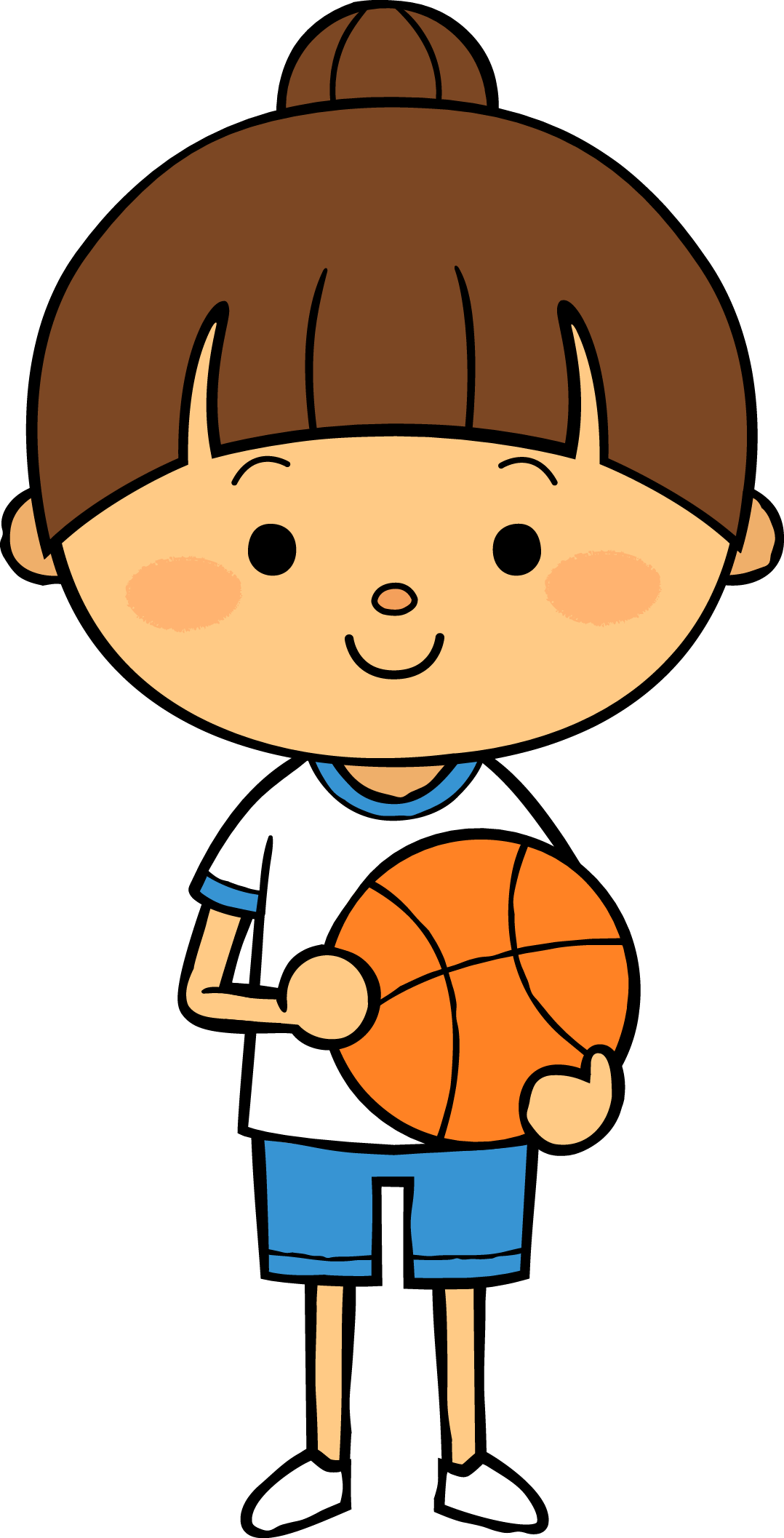 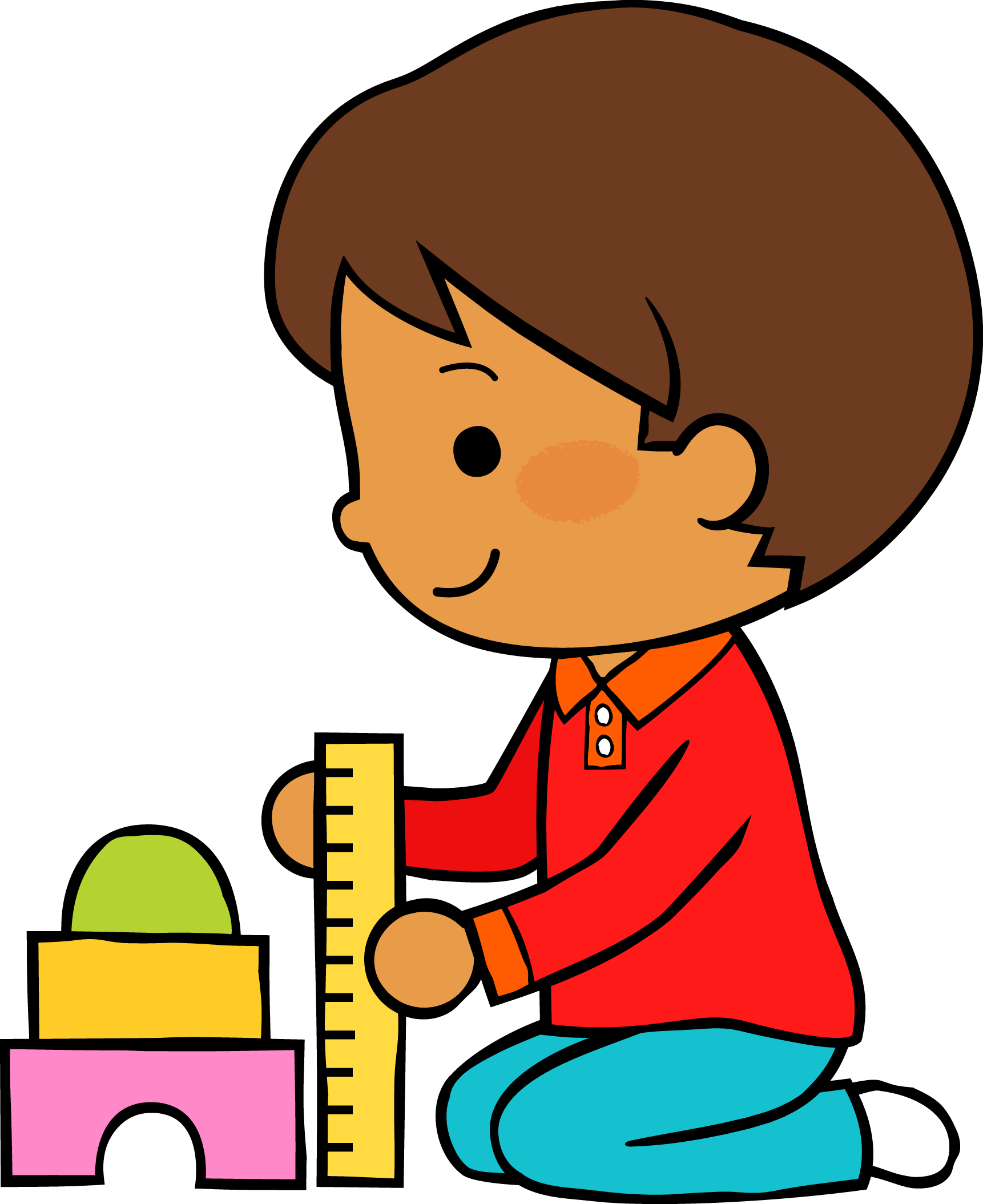 13   Mayo  2021
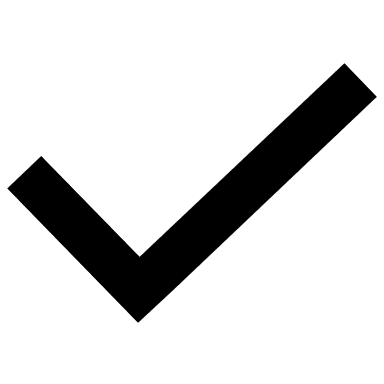 M
M
J
V
L
Situación de Aprendizaje:      Las escondidas y Te escribo…
Autoevaluación
Manifestaciones de los alumnos
Aspectos de la planeación didáctica
Campos de formación y/o áreas de desarrollo personal y social a favorecer
Pensamiento 
matemático
Lenguaje y
comunicación
Exploración del mundo natural y social
Educación 
Física
Educación Socioemocional
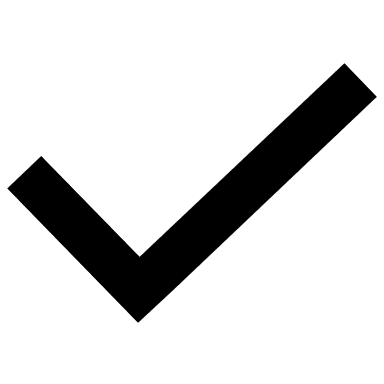 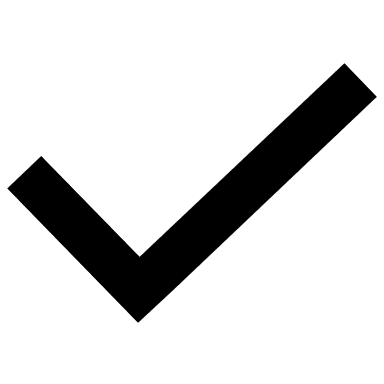 Artes
La jornada de trabajo fue:
Exitosa
Buena
Regular
Mala
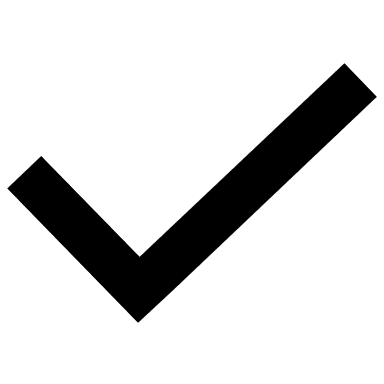 Observaciones
Los niños tuvieron complicaciones al utilizar y apropiarse de los conceptos de ubicación espacial, se confundieron y las indicaciones que daban no eran las mejores. 
La representación del espacio por parte del niño va a constituirse apoyándose sobre objetos fijos tomados como puntos de referencia. La aparición del lenguaje, con la formación de conceptos, permite separar el esquema corporal del propio cuerpo para proyectarlo sobre los objetos.
Lurcat, L., (1976).
Logro de los aprendizajes esperados 
      Materiales educativos adecuados
       Nivel de complejidad adecuado 
       Organización adecuada
       Tiempo planeado correctamente
       Actividades planeadas conforme a lo planeado
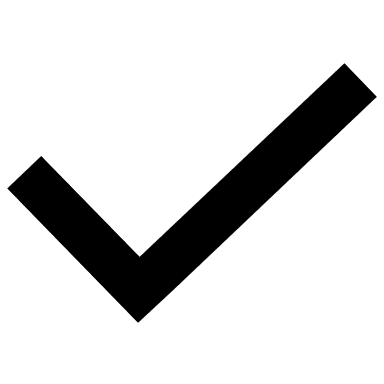 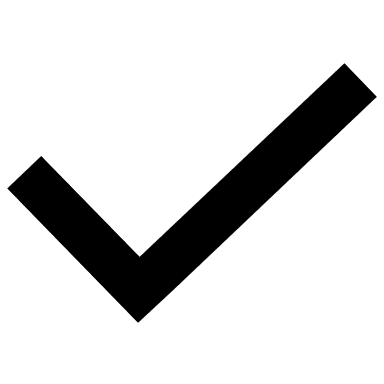 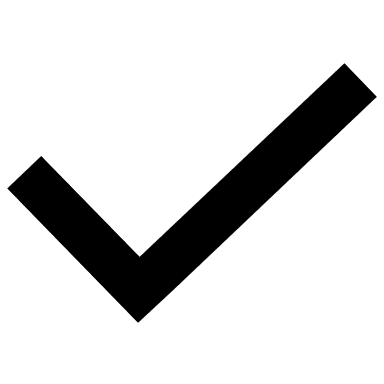 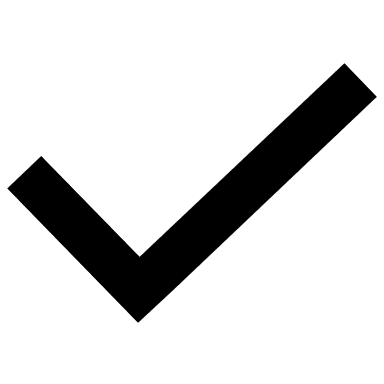 Interés en las actividades
Participación de la manera esperada
Adaptación a la organización establecida
Seguridad y cooperación al realizar las actividades
Todos   Algunos  Pocos   Ninguno
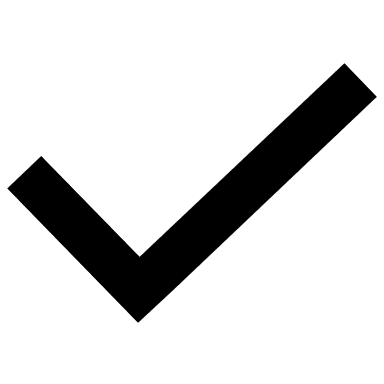 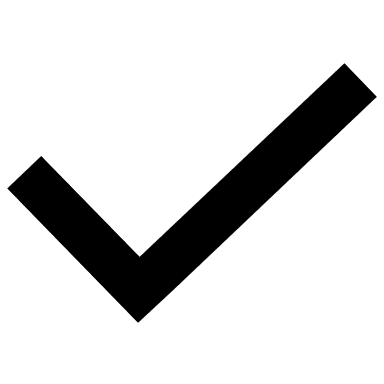 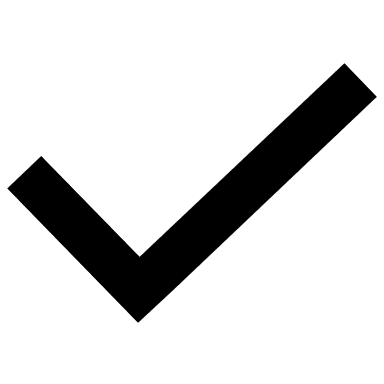 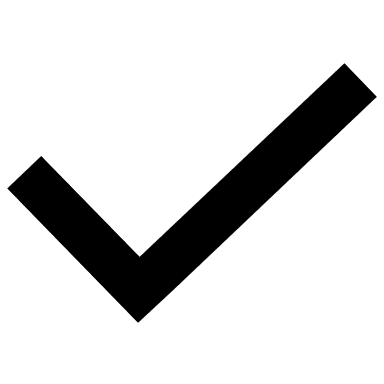 Rescato los conocimientos previos
Identifico y actúa conforme a las necesidades e intereses de los alumnos  
Fomento la participación de todos los alumnos 
Otorgo consignas claras
Intervengo adecuadamente
Fomento la autonomía de los alumnos
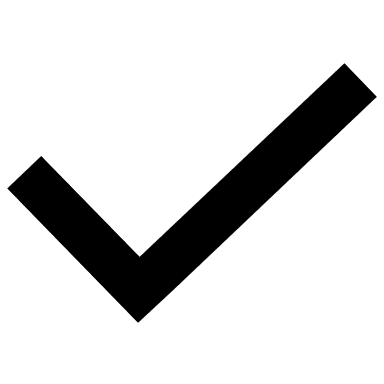 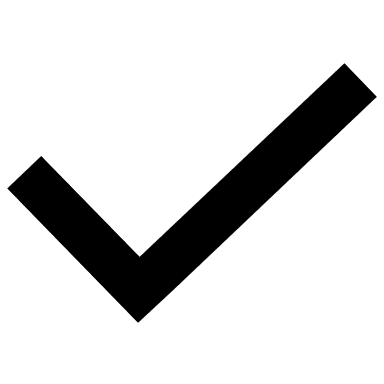 Si            No
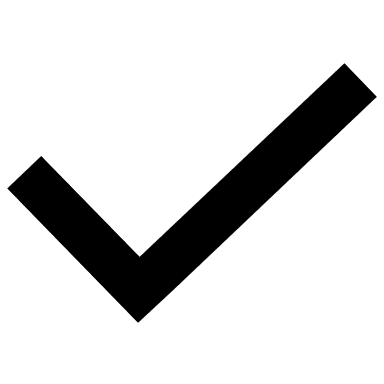 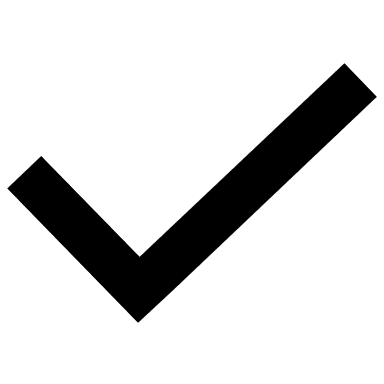 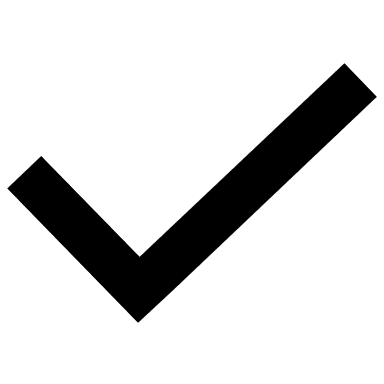 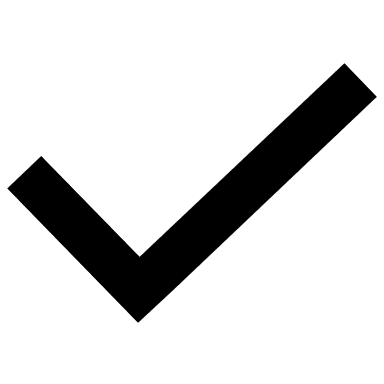 Logros
Dificultades
Los alumnos al dar las indicaciones favorecieron su dicción y lenguaje, como parte primordial en su desarrollo, así mismo mostraron seguridad y autonomía al esconder un objeto en algún lugar de su casa para posteriormente dar indicaciones a alguna persona para que por medio de ellas lo encontrara.
Las consignas que daban se quedaron muy cortas en cuanto a manejar u utilizar los conceptos de ubicación espacial como arriba, abajo, izquierda o derecha. Considero que aún falta reforzar dichos conceptos con actividades rutinarias o permanentes donde los alumnos los utilicen y se conviertan en parte fundamental de su vida diaria.
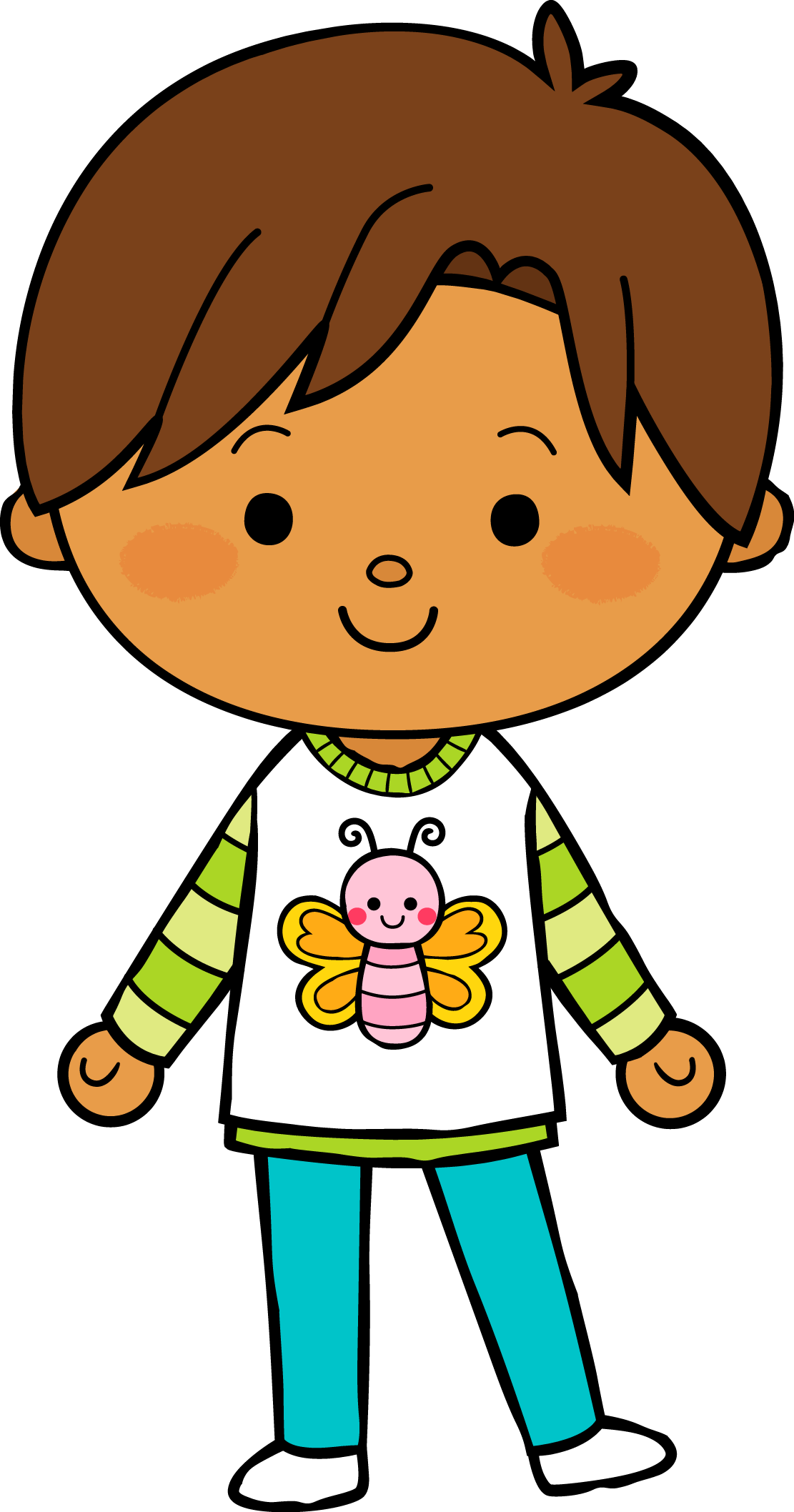 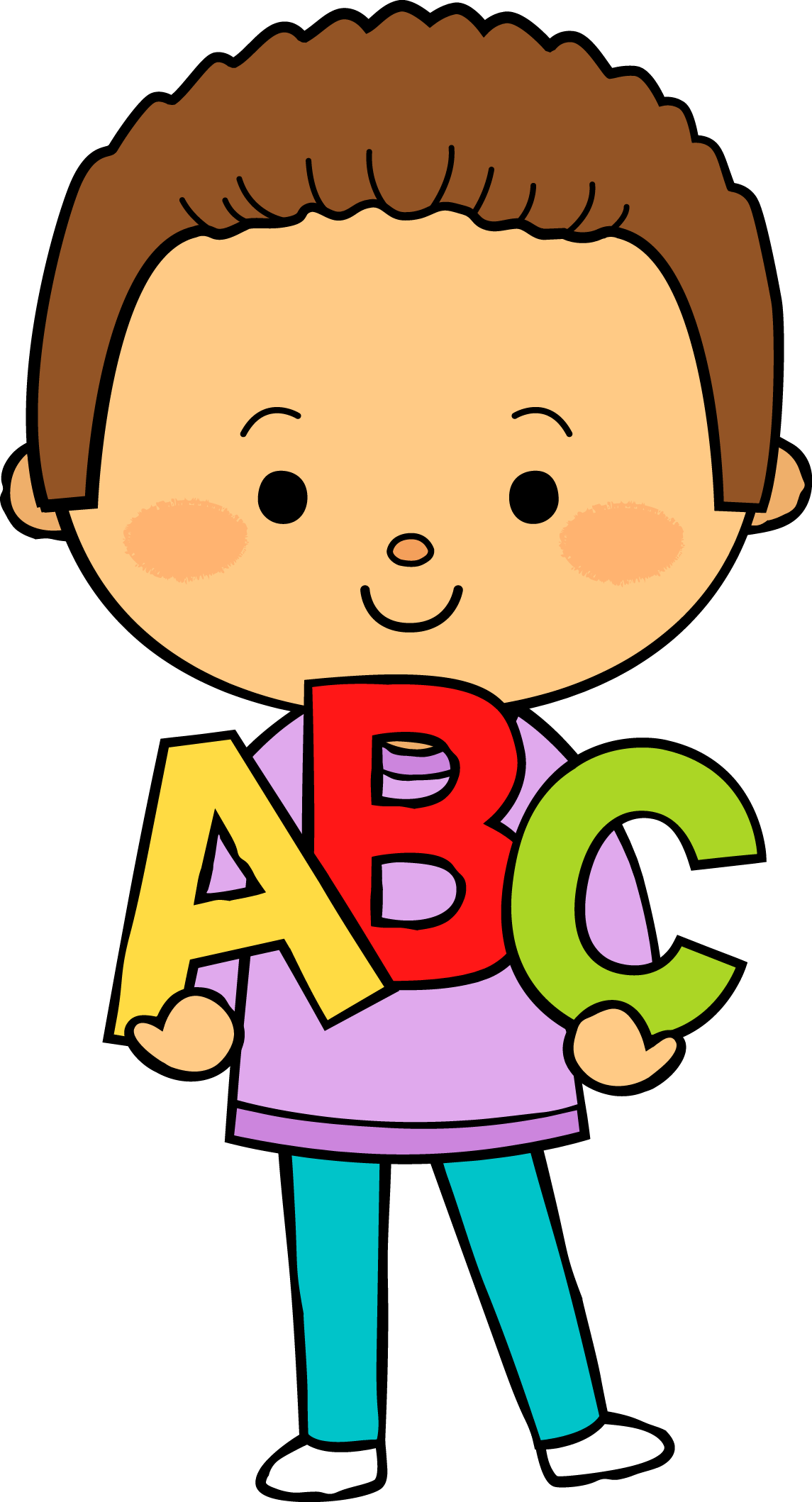 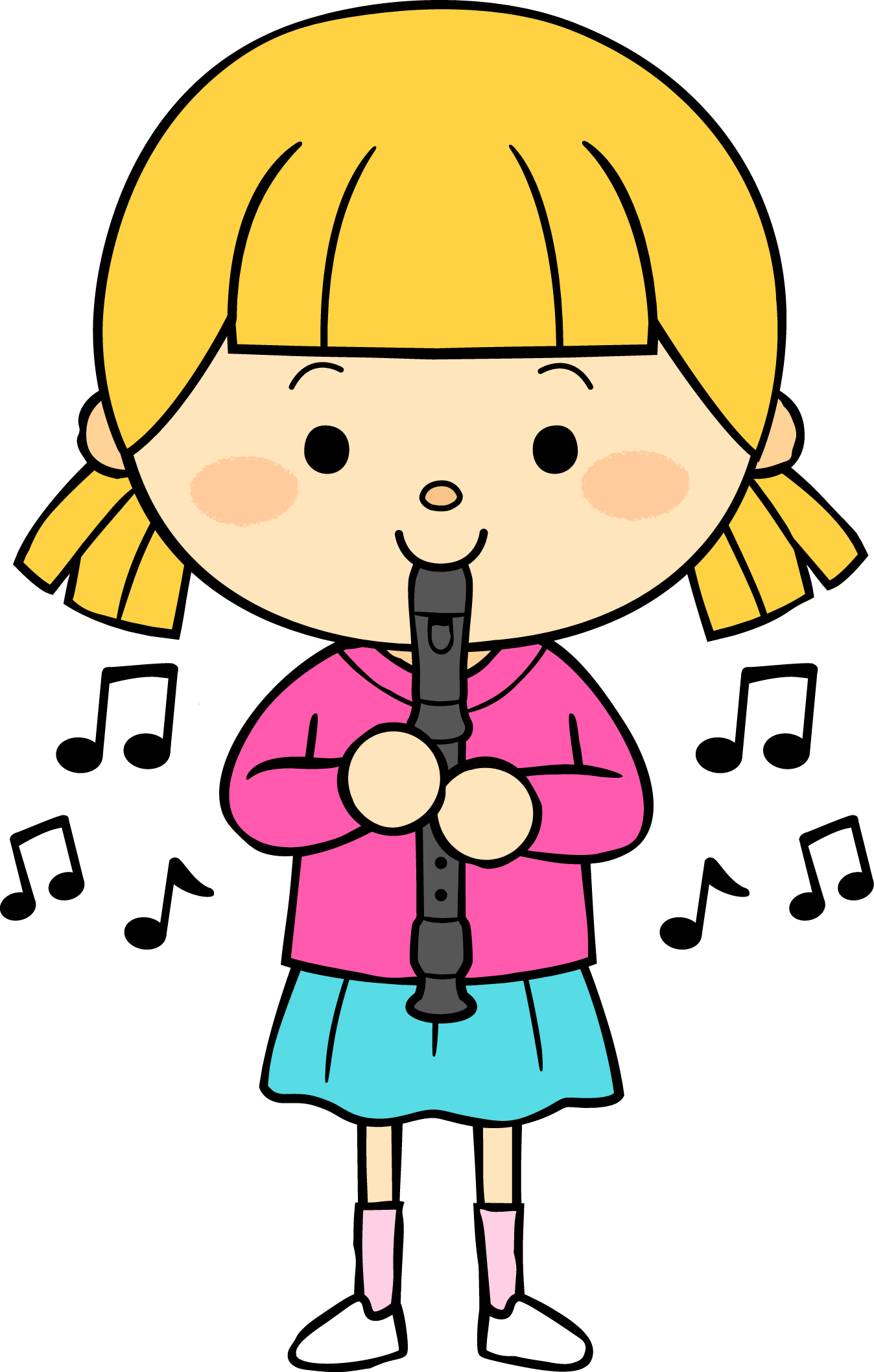 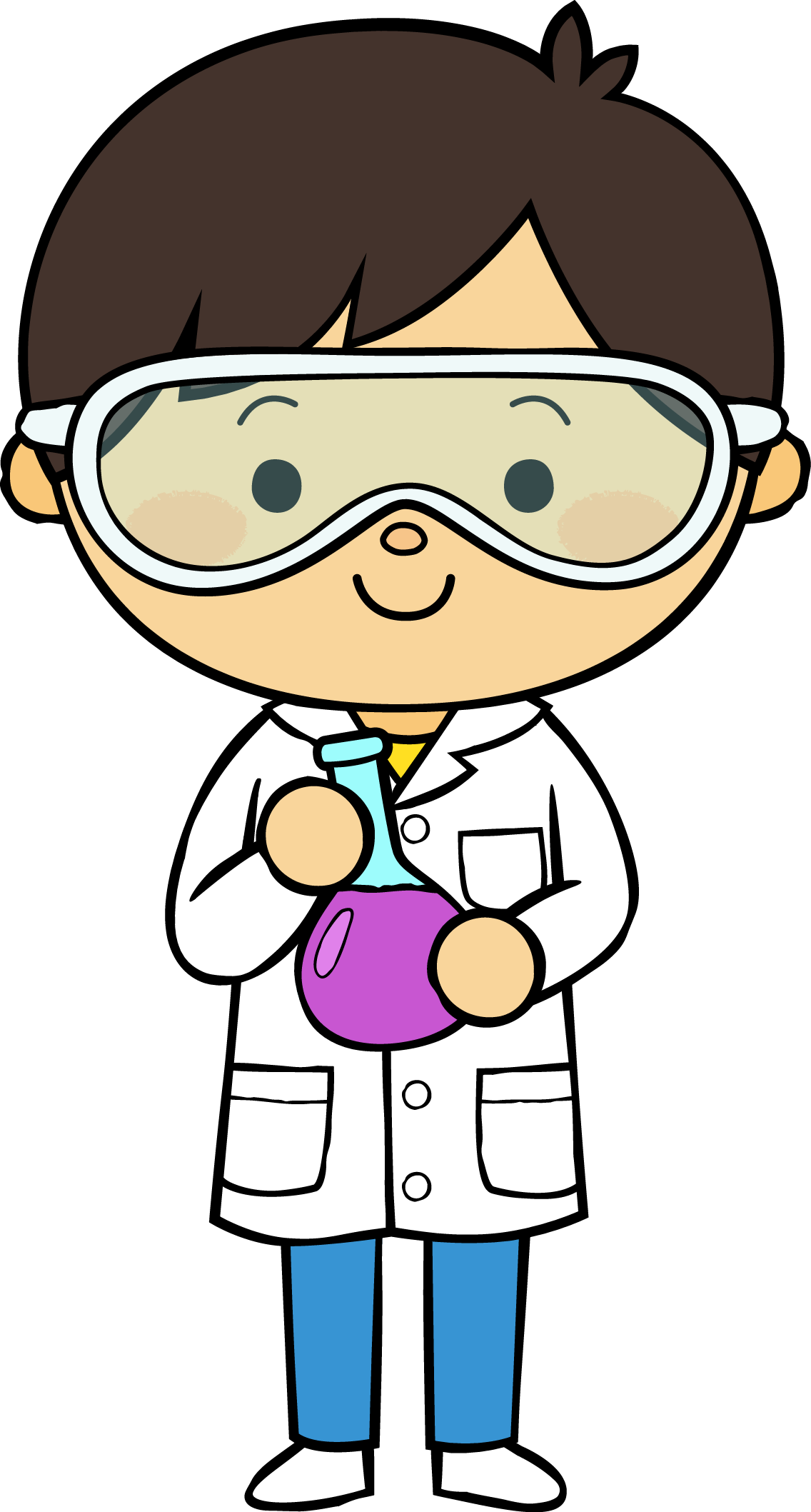 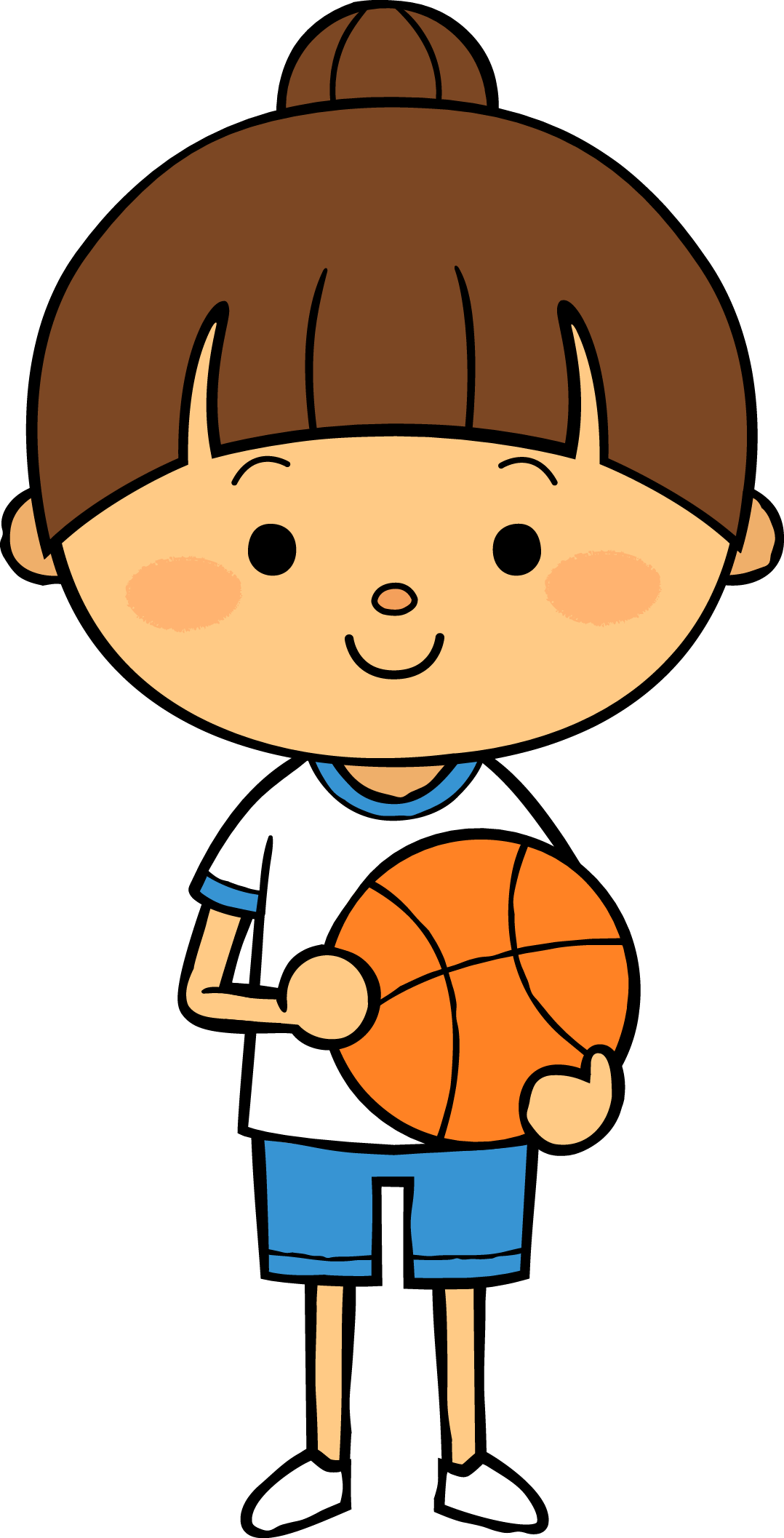 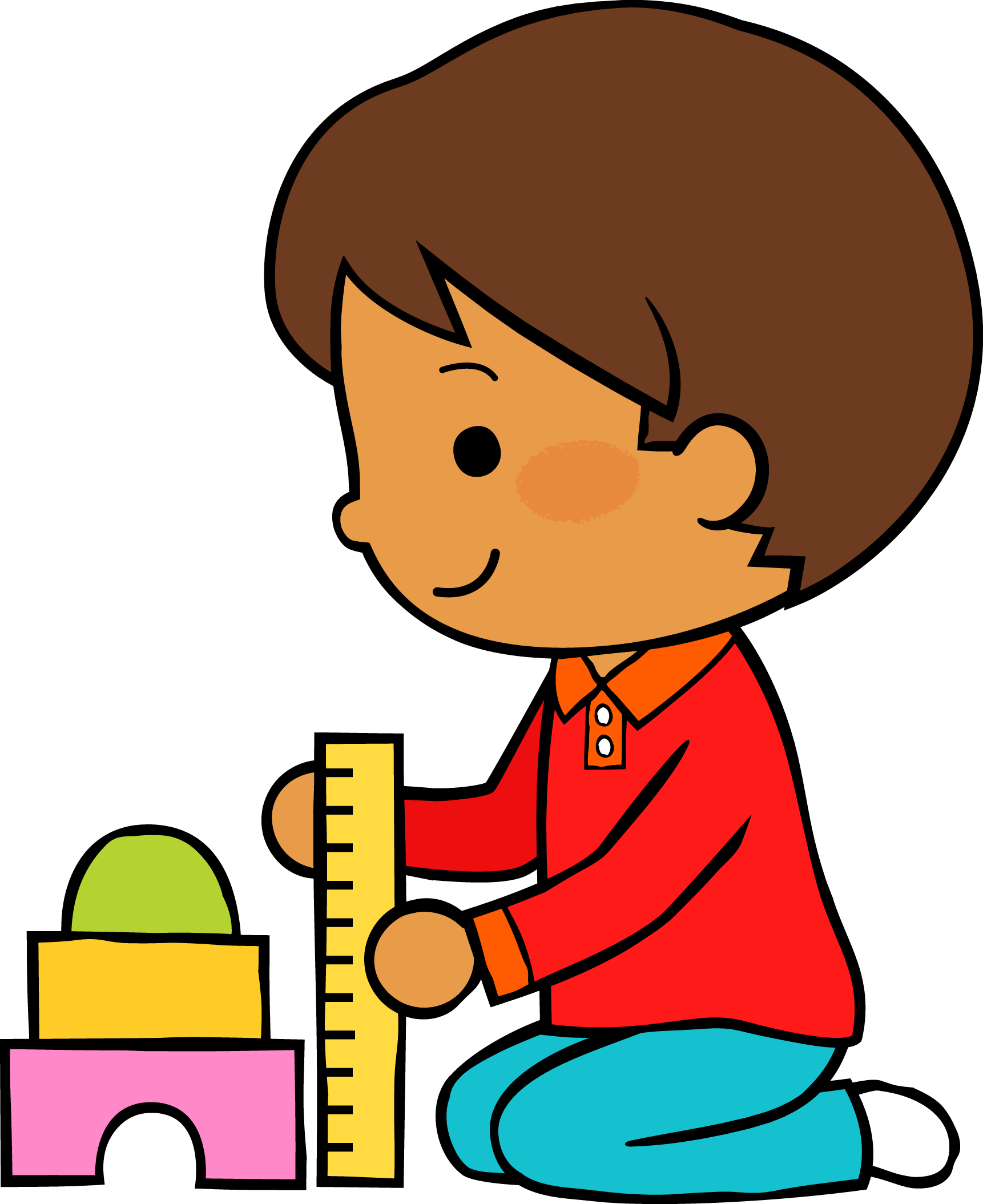 14   Mayo  2021
M
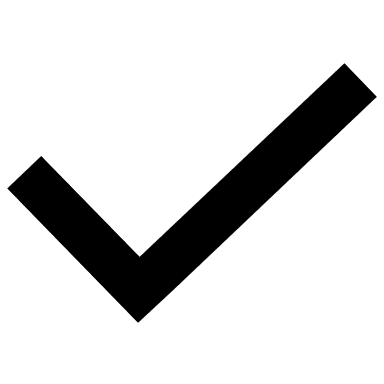 M
J
V
L
Situación de Aprendizaje:      ¿Qué me gusta sentir?
Autoevaluación
Manifestaciones de los alumnos
Aspectos de la planeación didáctica
Campos de formación y/o áreas de desarrollo personal y social a favorecer
Pensamiento 
matemático
Lenguaje y
comunicación
Exploración del mundo natural y social
Educación 
Física
Educación Socioemocional
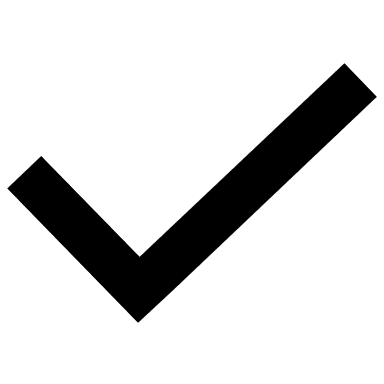 Artes
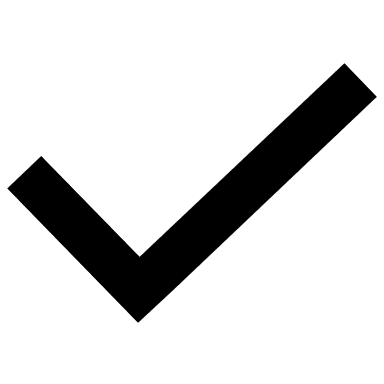 La jornada de trabajo fue:
Exitosa
Buena
Regular
Mala
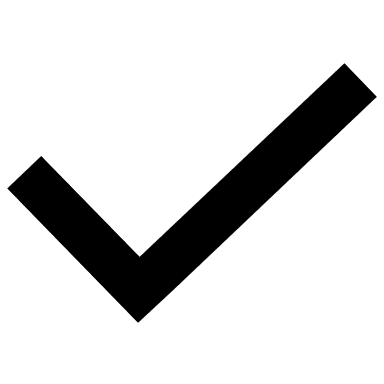 Logro de los aprendizajes esperados 
      Materiales educativos adecuados
       Nivel de complejidad adecuado 
       Organización adecuada
       Tiempo planeado correctamente
       Actividades planeadas conforme a lo planeado
Observaciones
El tiempo de las actividades debe distribuirse en los espacios delimitados por el docente, de esta forma los alumnos aplican sus conocimientos y tienen una idea clara del tiempo a utilizar, determinado y pertinente, para garantizar a atender los ritmos y estilos de aprendizaje, las motivaciones y la metodología a utilizar para la creación de aprendizajes significativos en el aula (Vargas, 2016).
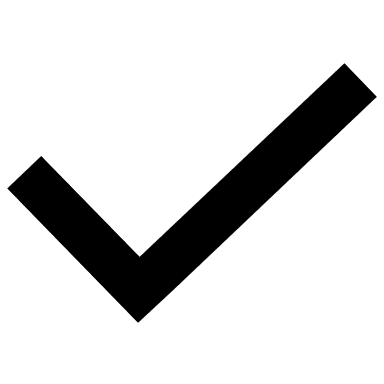 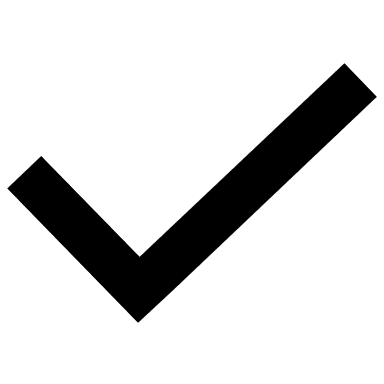 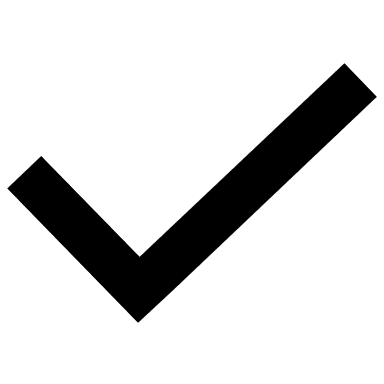 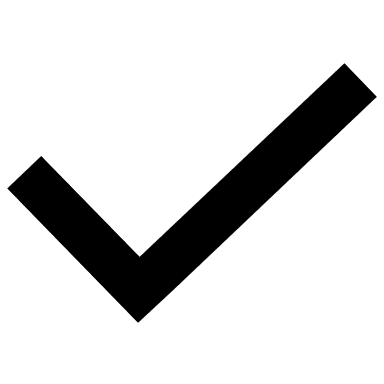 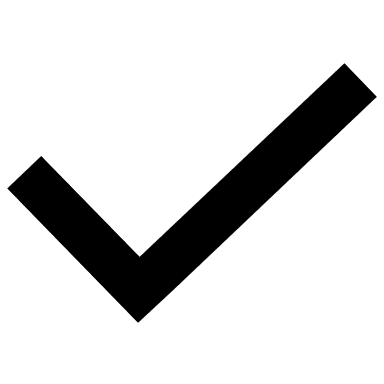 Interés en las actividades
Participación de la manera esperada
Adaptación a la organización establecida
Seguridad y cooperación al realizar las actividades
Todos   Algunos  Pocos   Ninguno
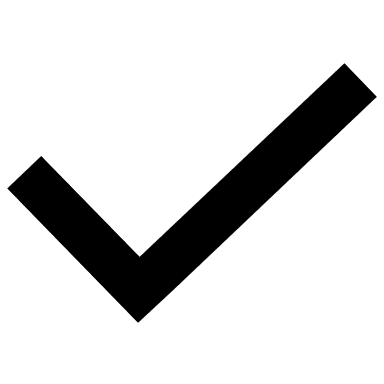 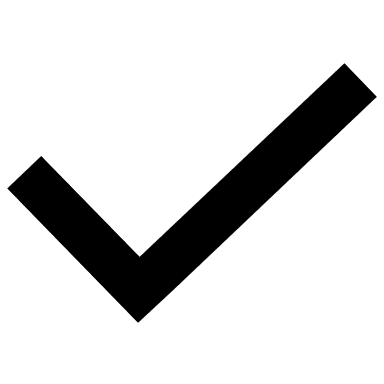 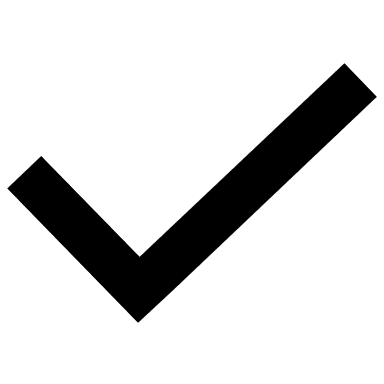 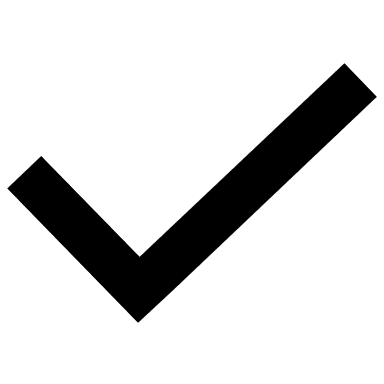 Rescato los conocimientos previos
Identifico y actúa conforme a las necesidades e intereses de los alumnos  
Fomento la participación de todos los alumnos 
Otorgo consignas claras
Intervengo adecuadamente
Fomento la autonomía de los alumnos
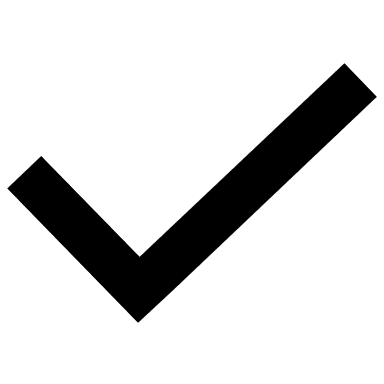 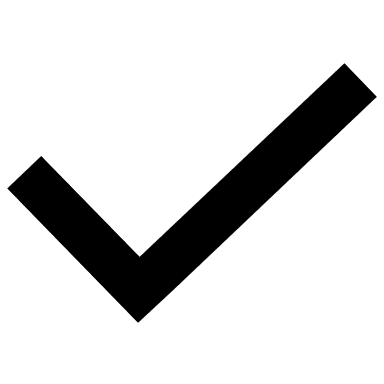 Si            No
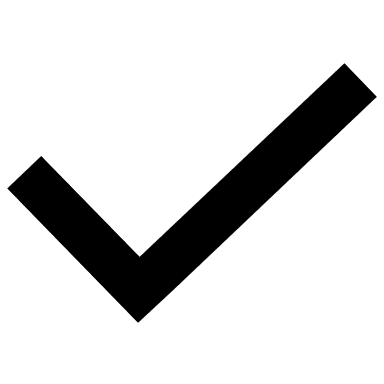 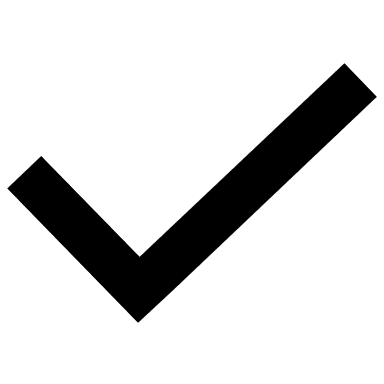 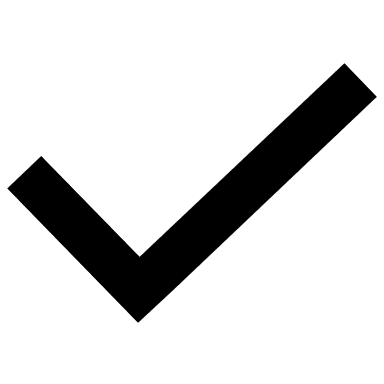 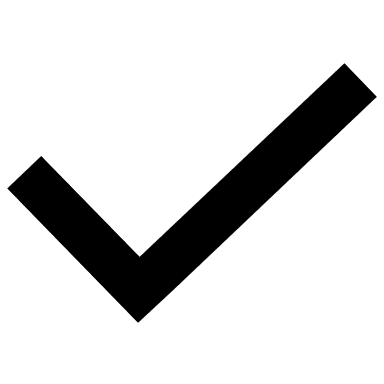 Logros
Dificultades
Los alumnos participaron de forma exitosa en cada una de las actividades aplicadas, en la lectura del cuento, los niños estaban muy atentos y emocionados por el monstruo de colores, los cuestionamientos se respondieron de acuerdo a lo que ya sabían y lo que el cuento les transmitió. Al ir formando las palabras y en el conteo los niños desarrollaron el aprendizaje esperado de forma continua y dinámica.
El tiempo fue un factor que jugo en mi contra, ya que los niños se tardaron un poco al conectarse a la clase, y eso provocó que toda la dinámica de las actividades cambiara de forma drástica, ocasionando que en el grupo 1 la actividad de cierre se realizará de tarea, en cambio en el grupo 2 las actividades se cumplieron en tiempo y forma.